EU-China collaboration on CFETR and EU-DEMO Reactor Design
4th Technical Exchange Meeting, Mar. 19-21, 2024, Karlsruhe, Germany
In-Vessel Components Integration Design of BEST
X. PENG, M. Lei, X. Huang, Z. Wang, P. Liu, 
K. Chen and BEST Team
with fruitful discussion with EU-DEMO Team
pengxb@ipp.ac.cn
IVC layout and design requirements
Divertor
Shielding blanket
Vertical stabilization system
In-vessel diagnostic integration
Assembly procedure
Summary
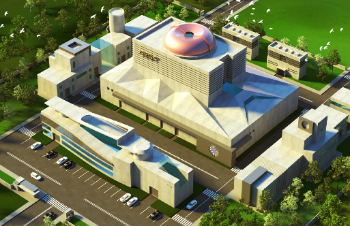 CONTENTS
Part 01
IVC Layout and Design Requirements
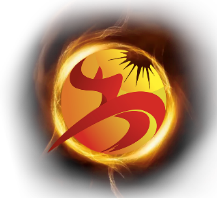 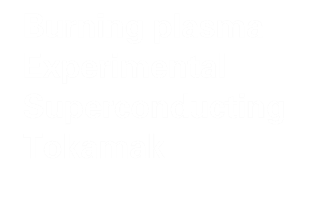 Functions required and Poloidal layout
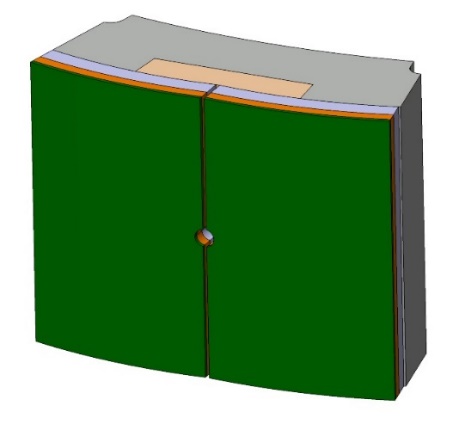 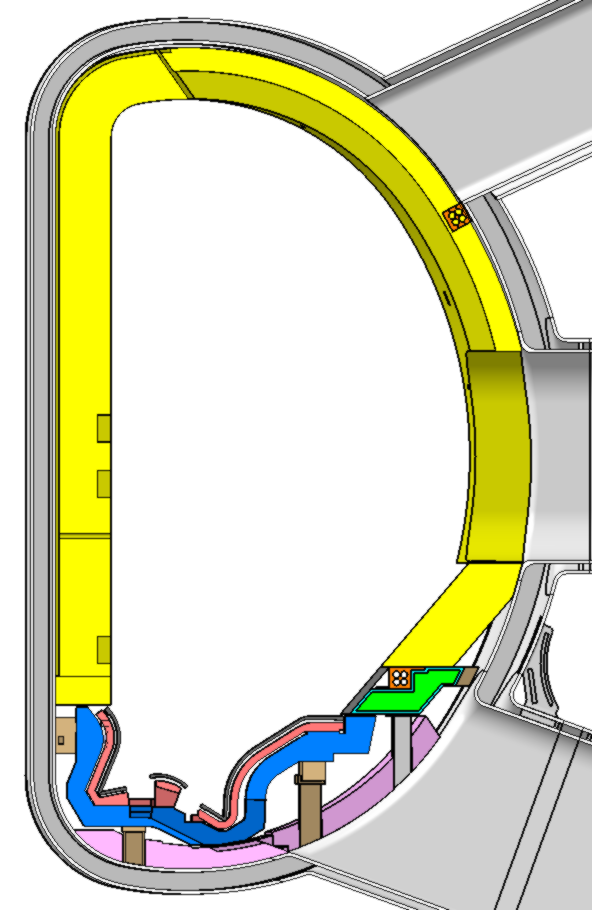 Shielding blanket
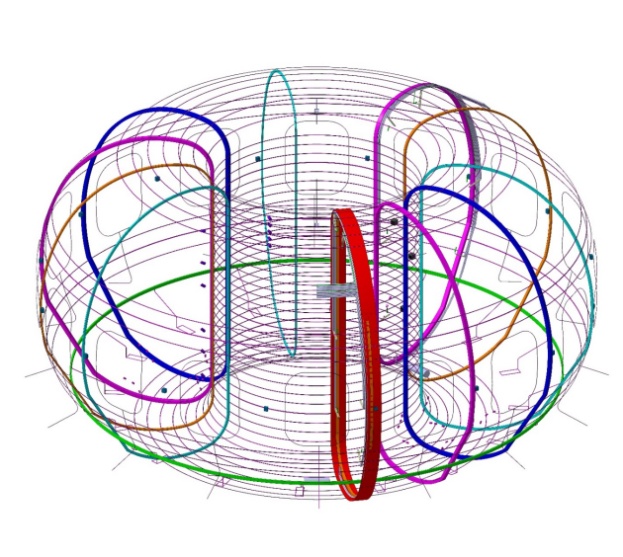 In-vessel diagnostic
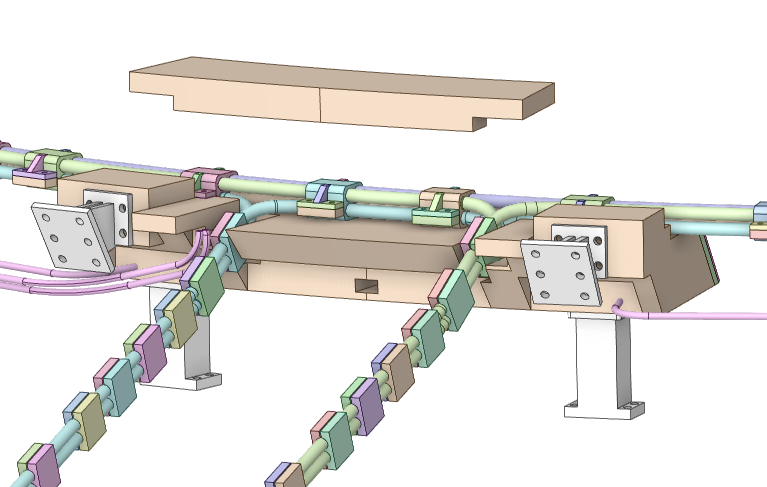 Vertical stabilization system
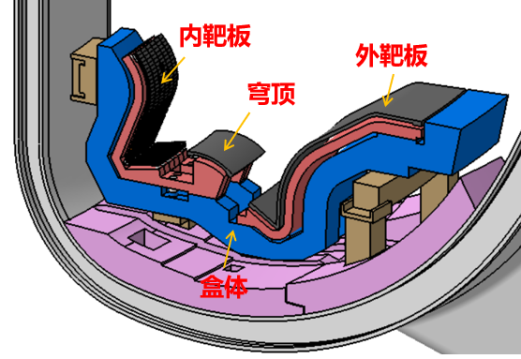 Divertor
4
Main design requirements / guidelines
Utilize mutual and reliable technologies for IVC, to realize the functions required from physics.
Fast implementation in 3-4 years into BEST .
Robust to sustain various loads in fusion power of SS 20 MW and 5-10 s 200 MW, the Ip of 7.3 MA.
Baking @ 190 °C (divertor @ 240 °C ).
Vacuum quality class 1, quality control class 1.
Remote handling compatible from plasma side for Divertor PFCs, First Wall in shield blanket and passive stabilization plate.
Other components are design for life in BEST
5
Part 02
Divertor
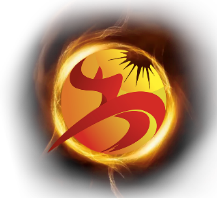 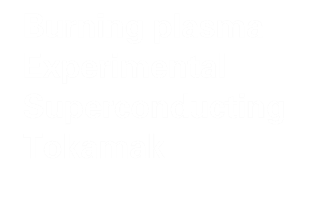 Divertor overall design
48 divertors in toroidal, 7.5° for one module.
RH maintenance for PFCs.
PFU: monoblock (strike zone) combined with flat-type，heat flux removal capability of 15 MW/m2 .
3 SS supports to connect VV with bolts.
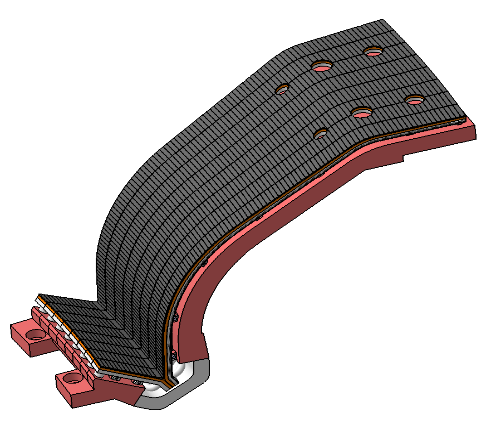 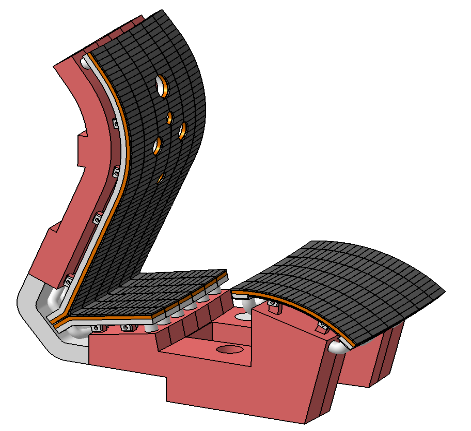 Inner Target
Outer Target
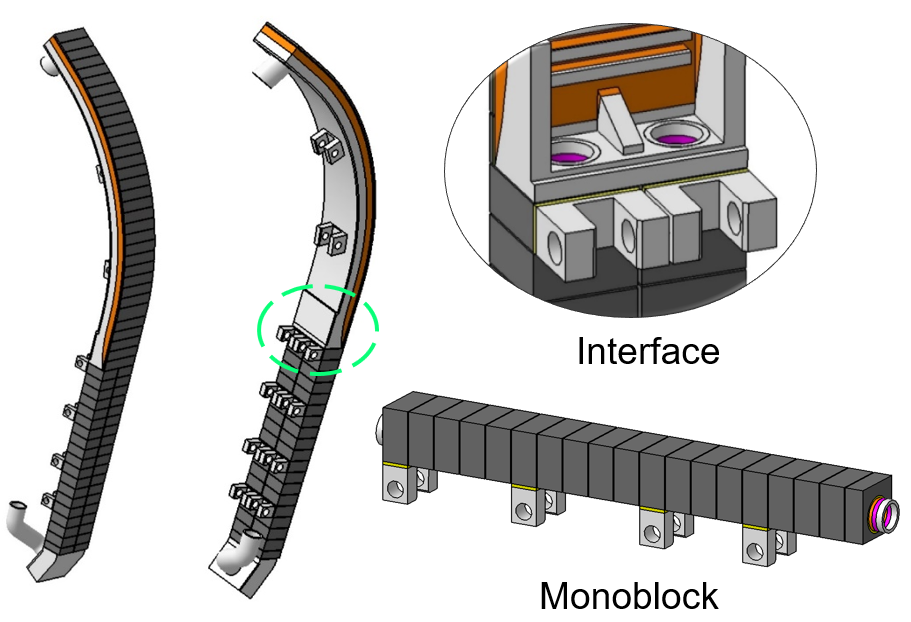 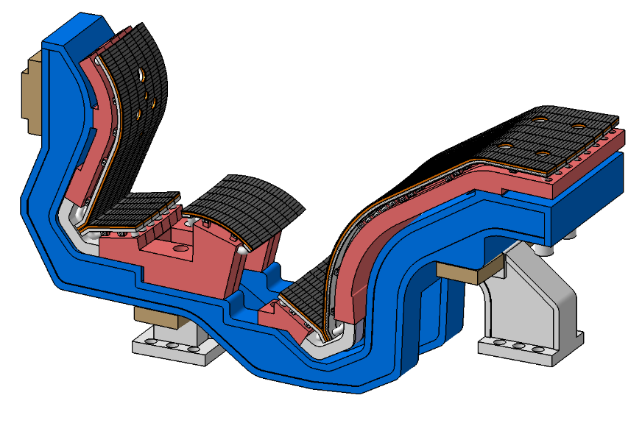 DOME
Divertor module
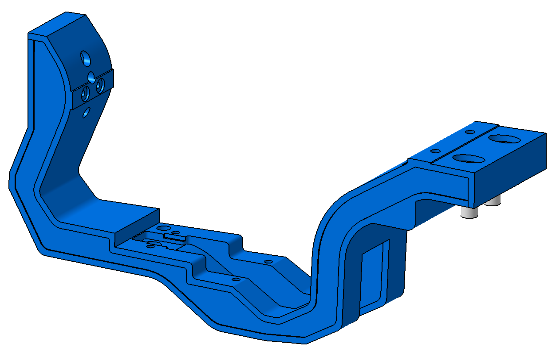 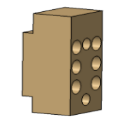 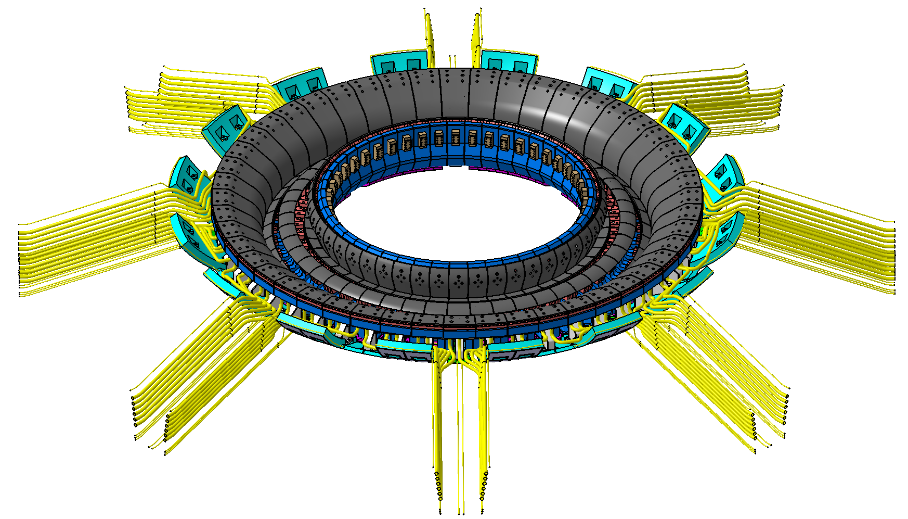 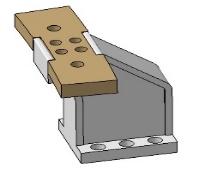 Cassette
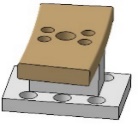 Support
One PFU
7
Divertor supports
Assembly and installation
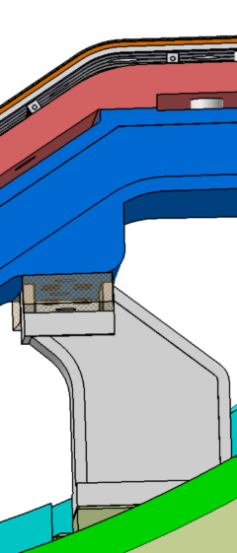 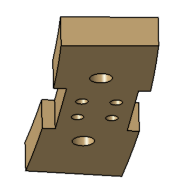 Compensation
M20x4
3 supports;
CB fixed to supports by bolts;
Customed compensation.
Bolt M36
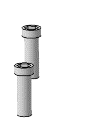 2xM36
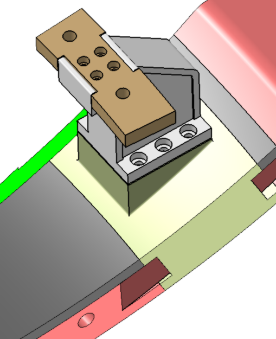 Surface machining
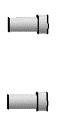 2xM30
Surface machining
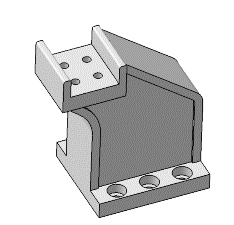 M45
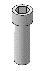 Compensation
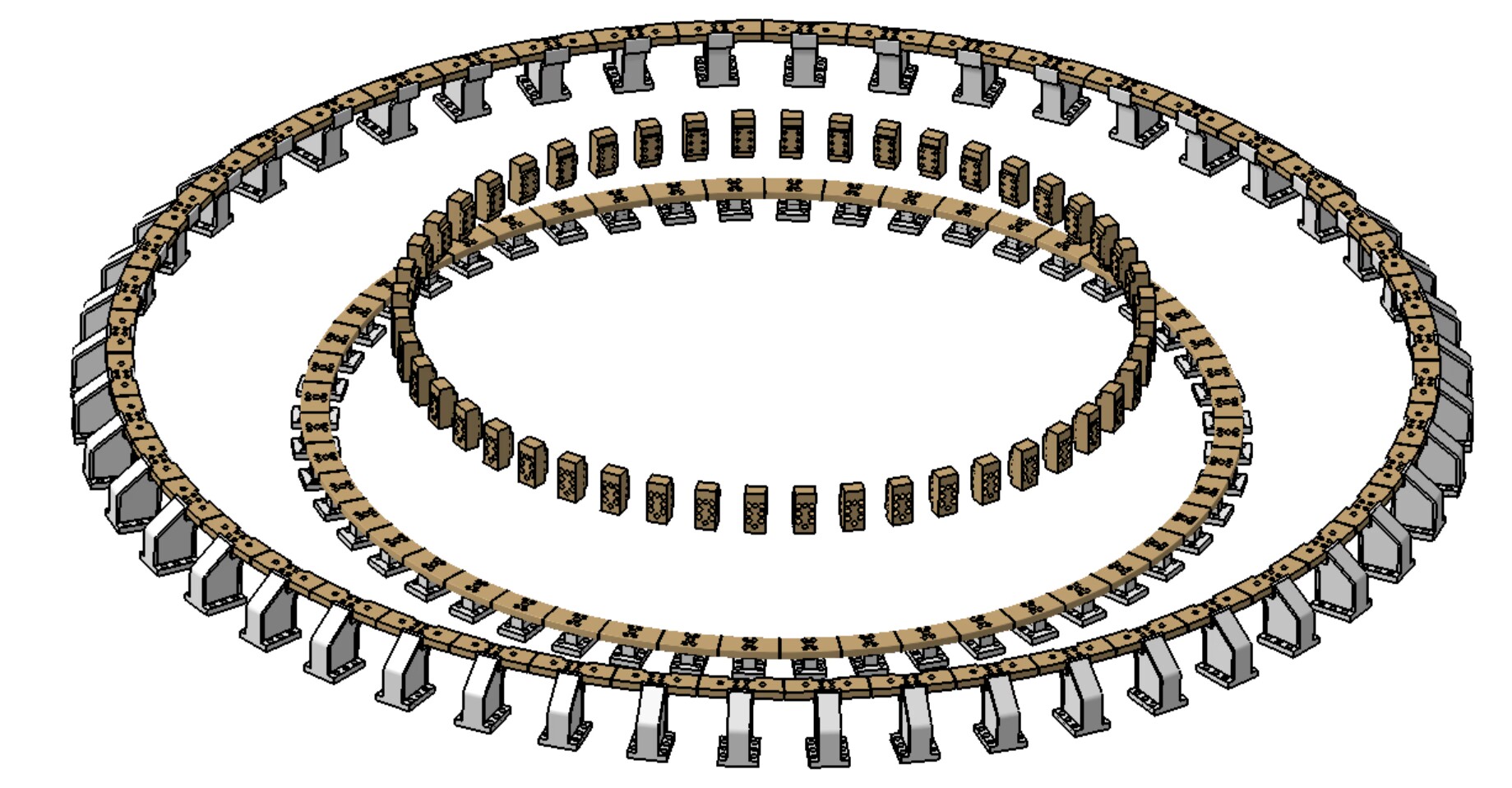 M24x6
VV supprot
VV
Surface machining
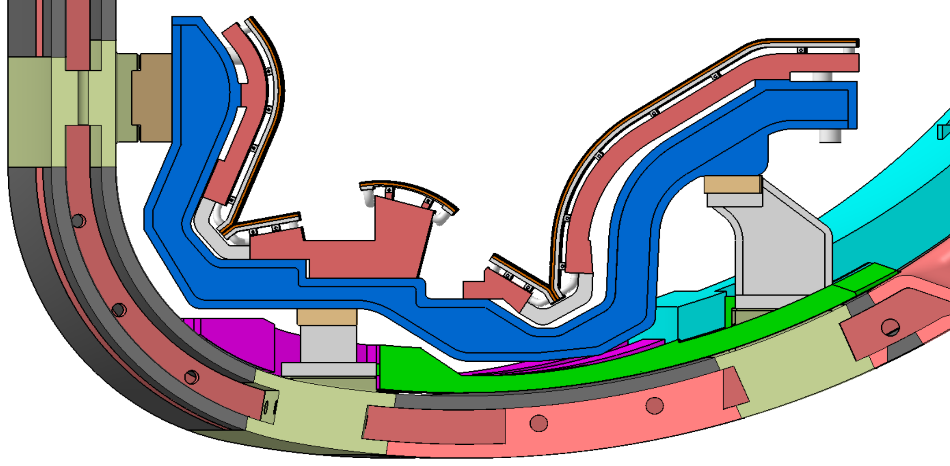 Divertor and supports
8
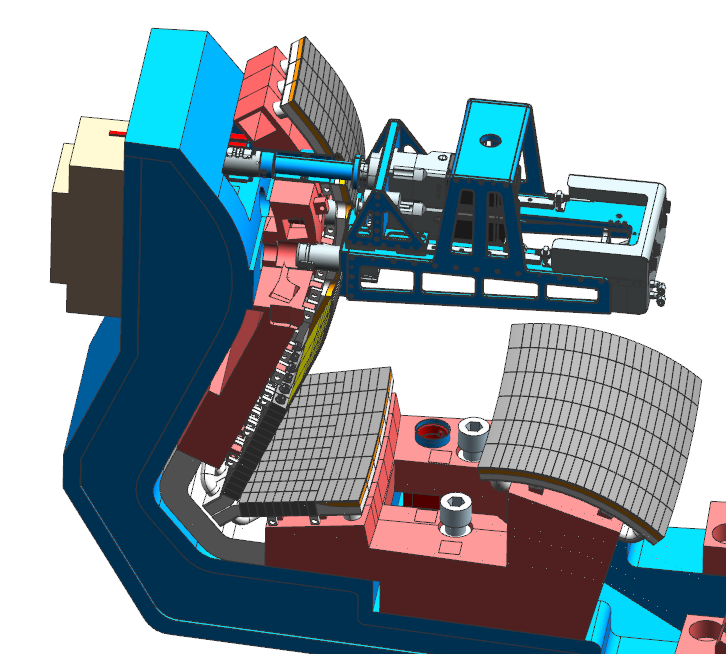 Divertor RH compactible features
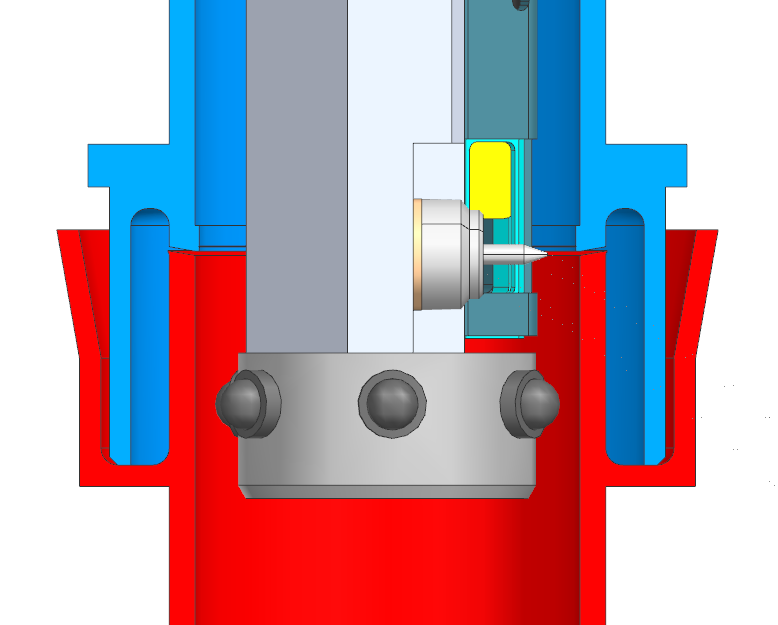 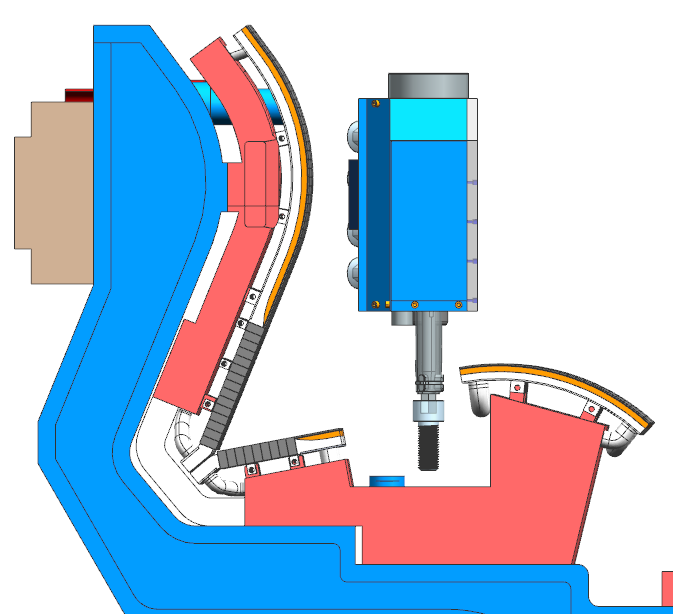 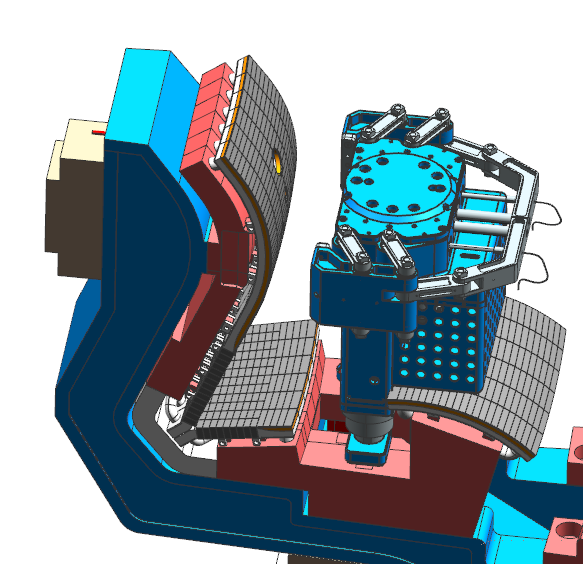 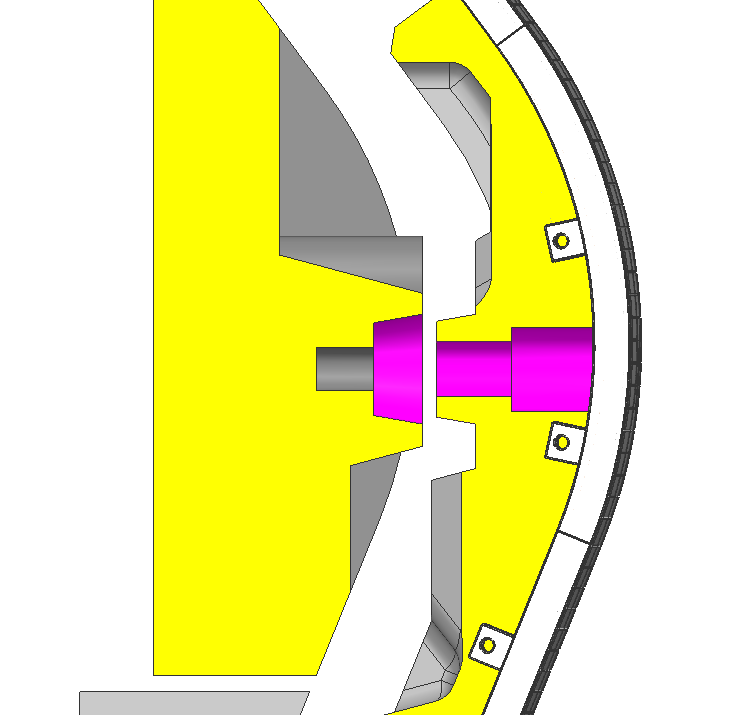 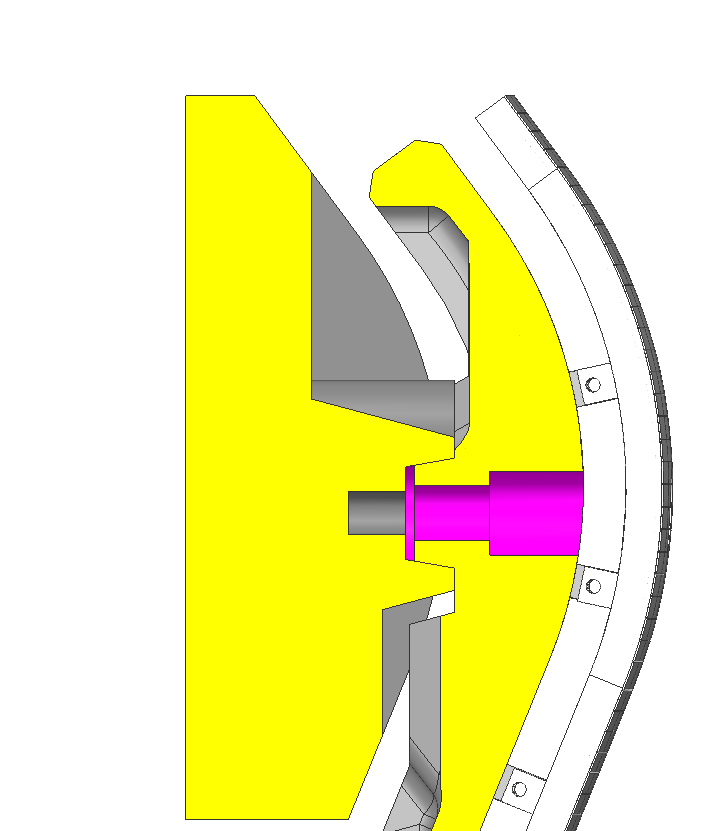 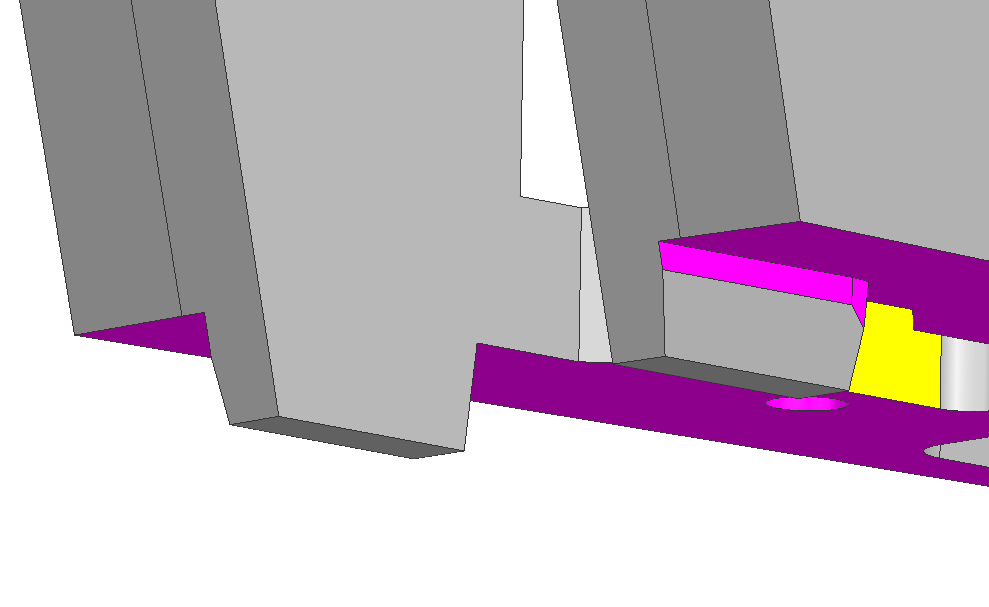 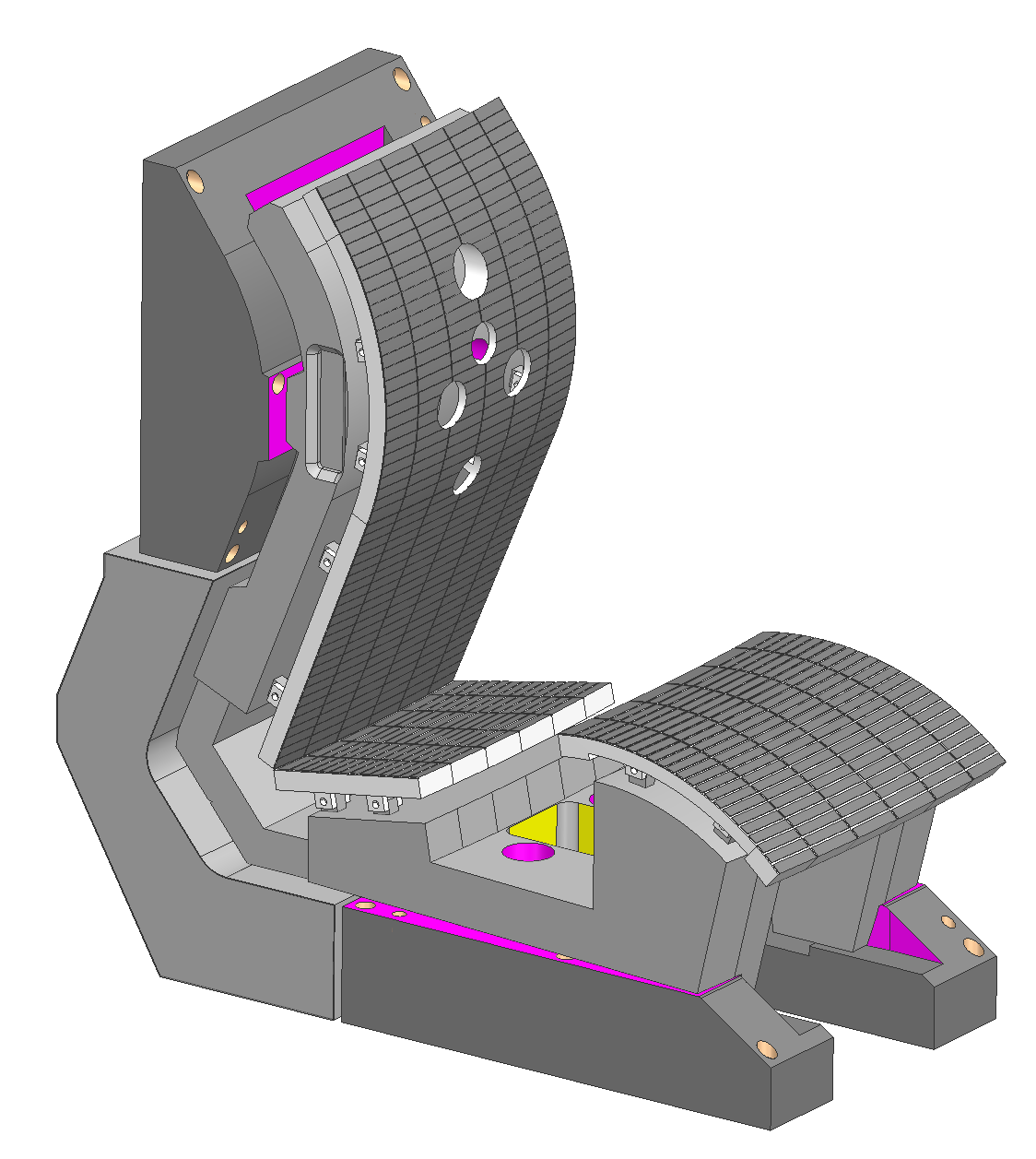 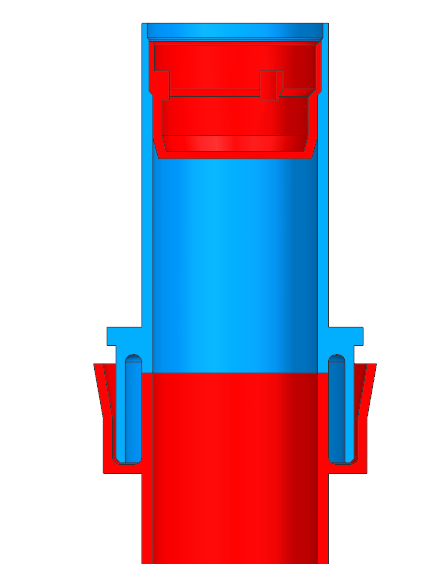 A
TIG
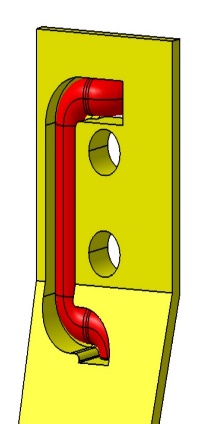 Guide block
Guide slot
8mm
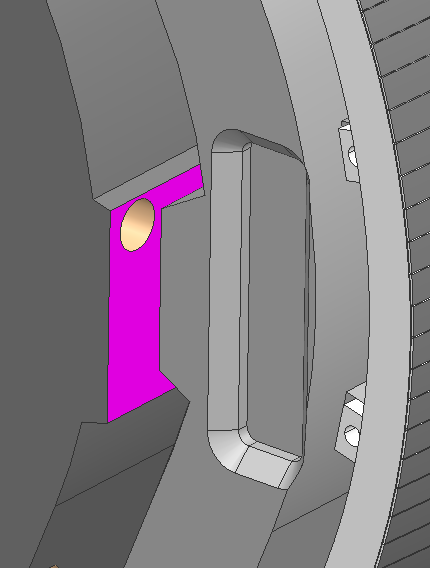 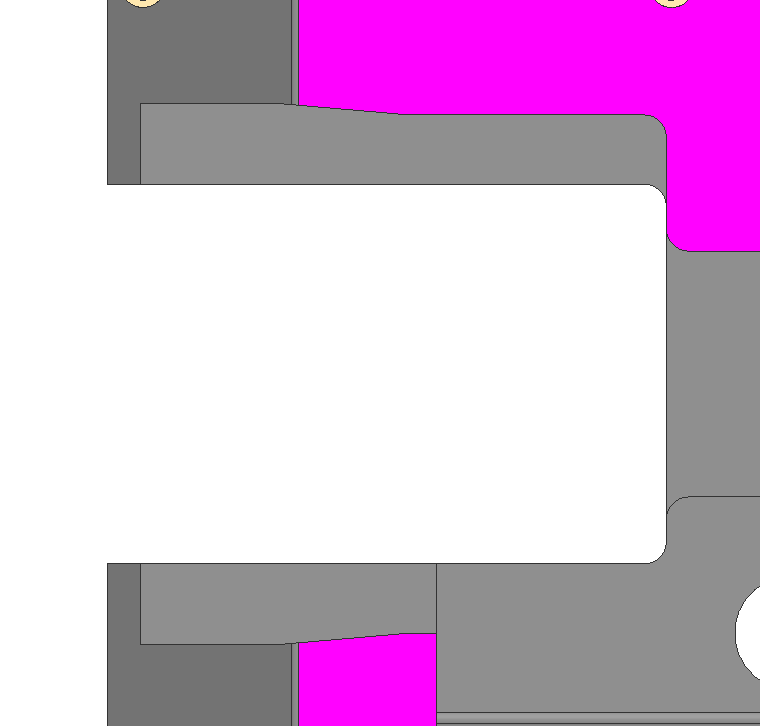 315
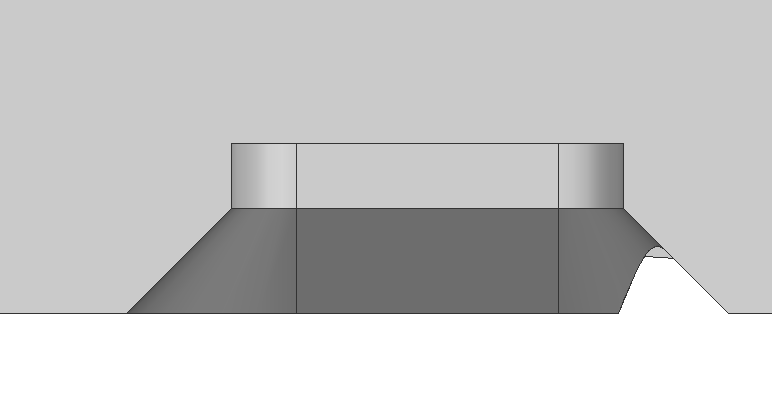 90°
B
Pipe cutting
10°
U shape pipe
Guide slot
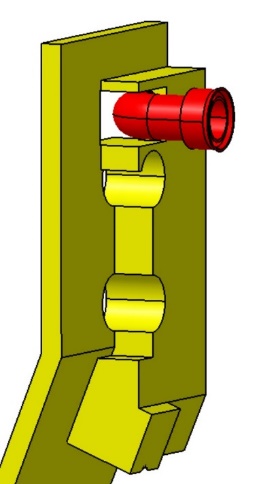 Grabbing feature
PFC Grabbing
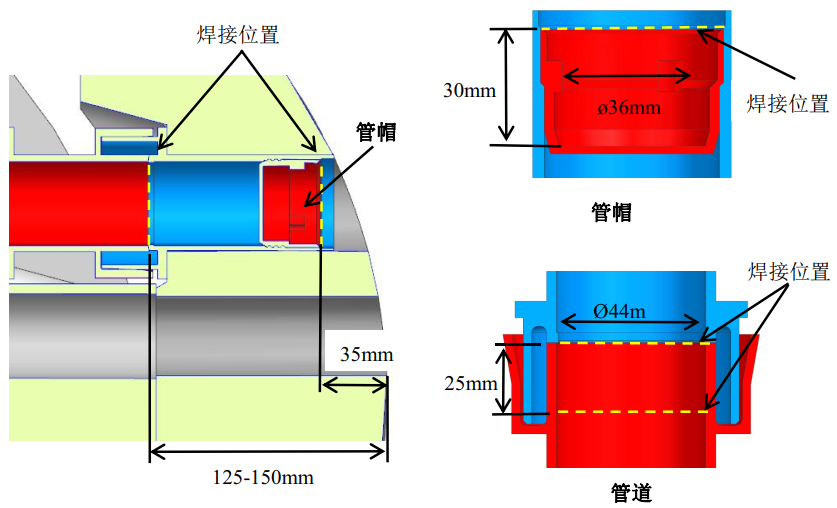 85
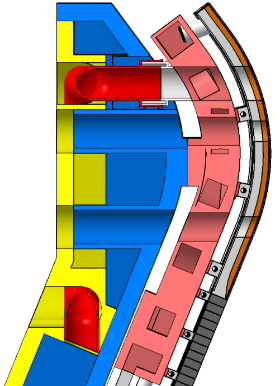 C
70
Welding 
position
mm
Tube cap
Welding 
position
Pipe welding
Bolts removal
Tube
9
Divertor RH procedure
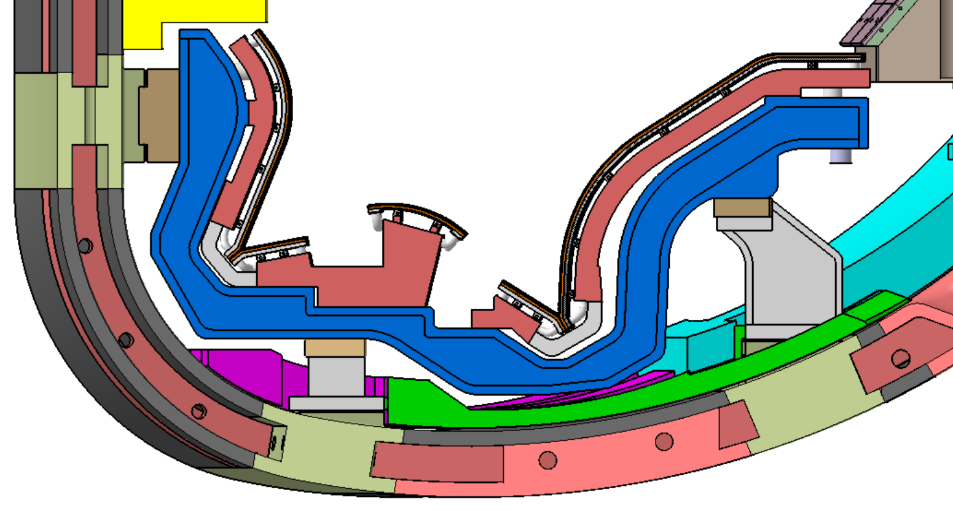 Remote Handling maintenance: 
Cut the coolant pipe end cover; 
Internal pipe cutting; 
Remove the bolt; 
Move horizontally to the right; 
Vertical lift.
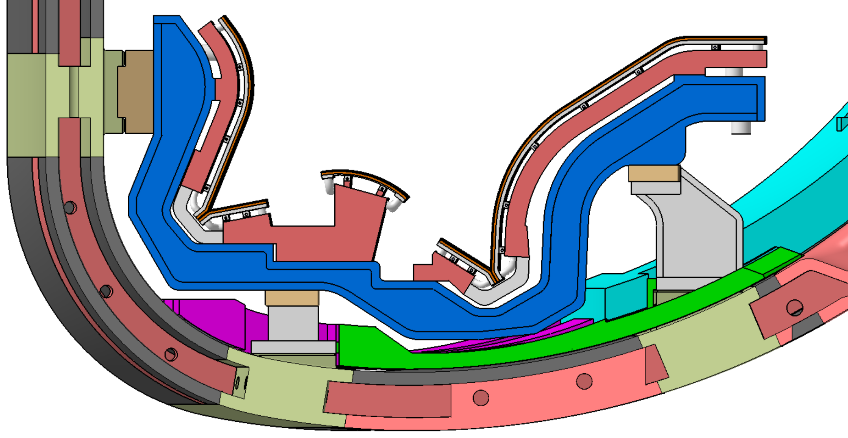 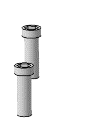 M36
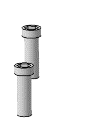 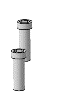 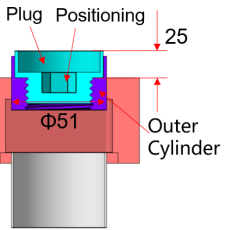 M30
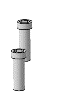 IVT&Dome
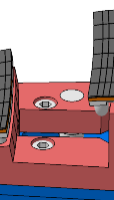 Cut pipe（Φ51x3）
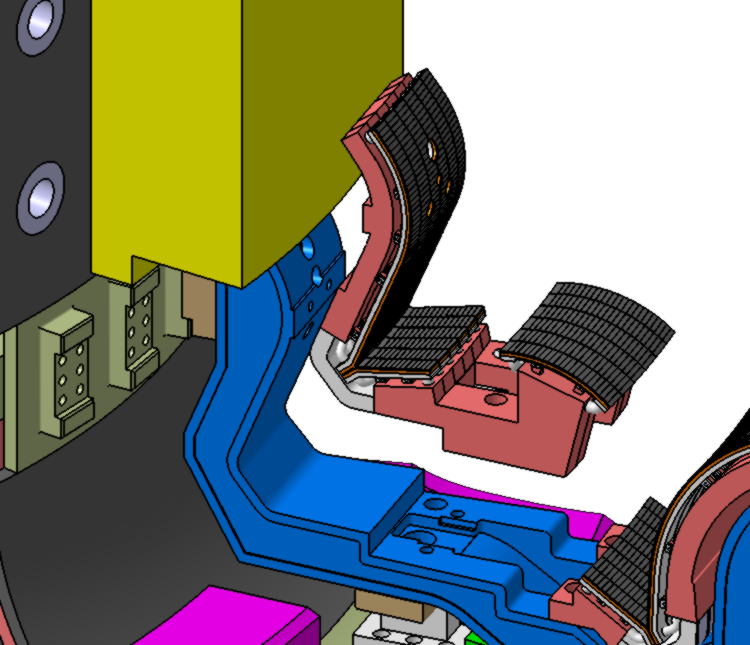 IVT&Dome lift
Unbolt
120
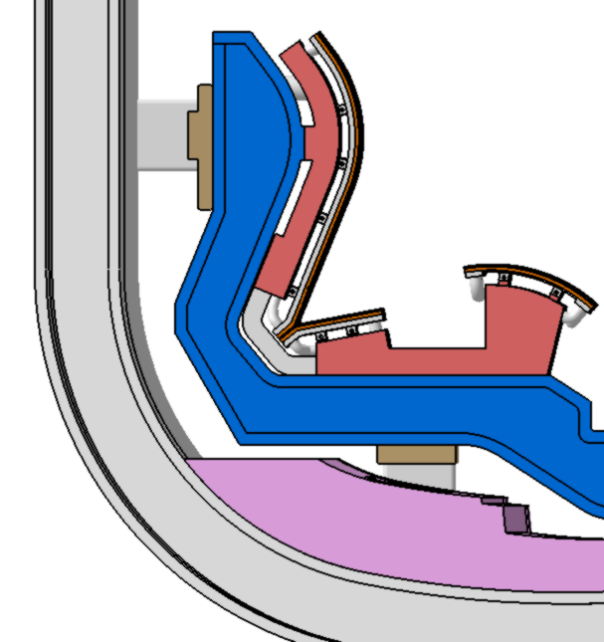 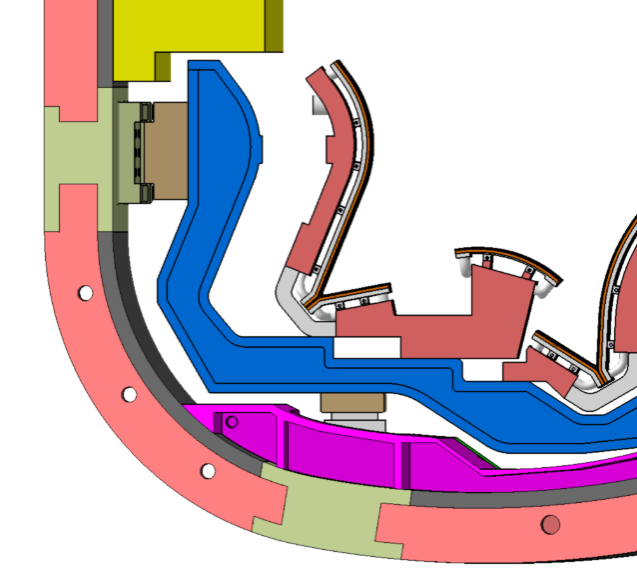 116
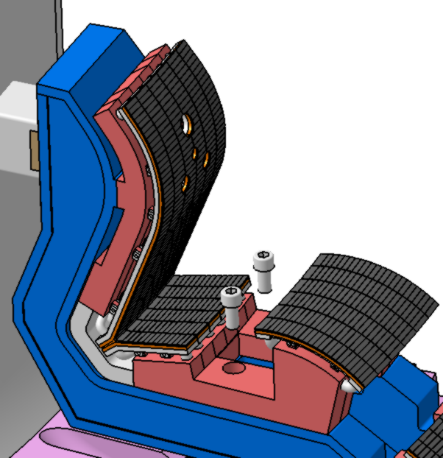 （4xM30）
IVT&Dome move
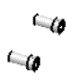 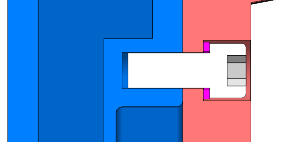 193
160mm
85
10
Part 03
Shielding Blanket
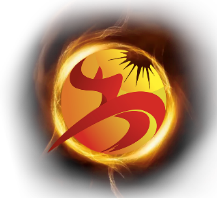 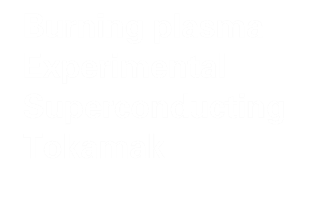 Overall Configuration
Poloidal: 13 modules (inboard – BM 1#-5#; upper – BM 6# - 9#; outboard – BM 10#-13# )
Toroidal (FW): 16 modules(FW 1#-9#, 11&12#-equatorial port); 32 modules(FW 10#,13#)
Toroidal (SB): 8 modules(SB 1#-5#); 16 modules (SB 7#-9#, 11#-13#); 32 modules(SB 10#)
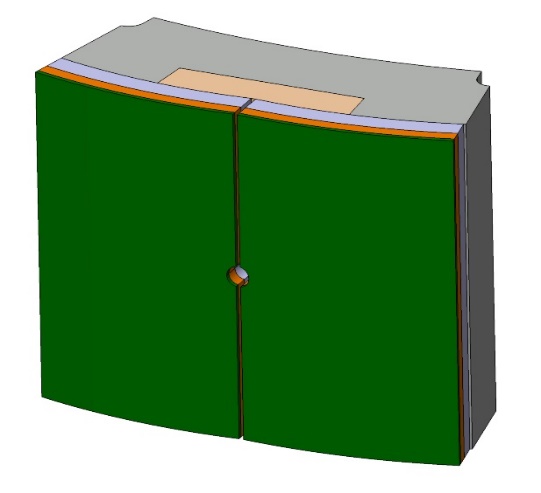 #7
#8
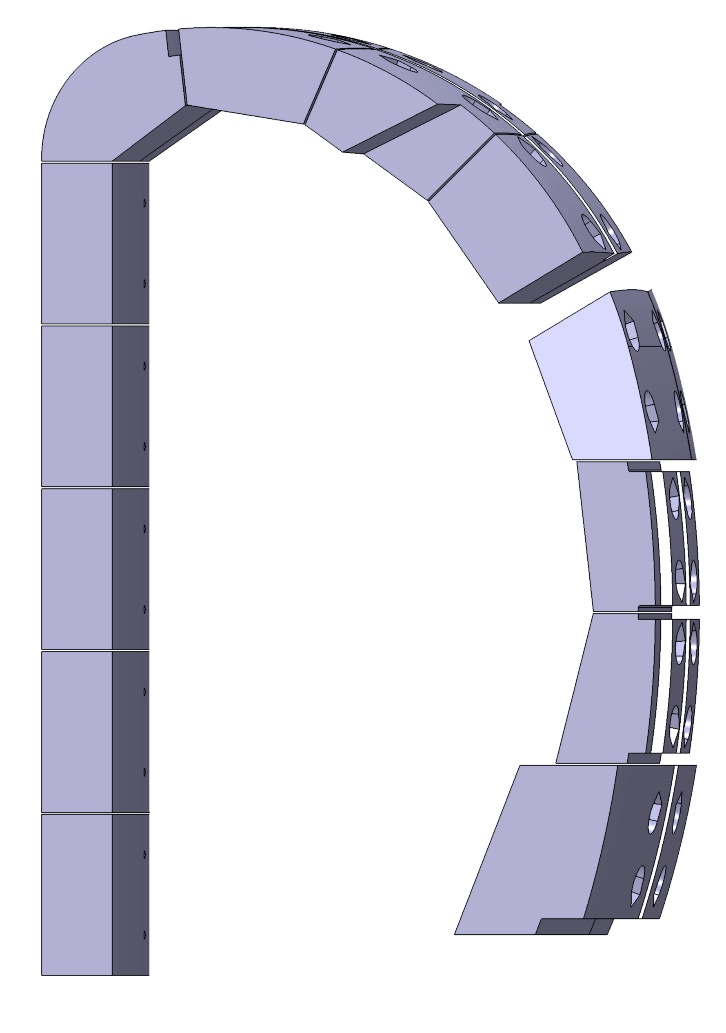 #6
176 SB +240 FW
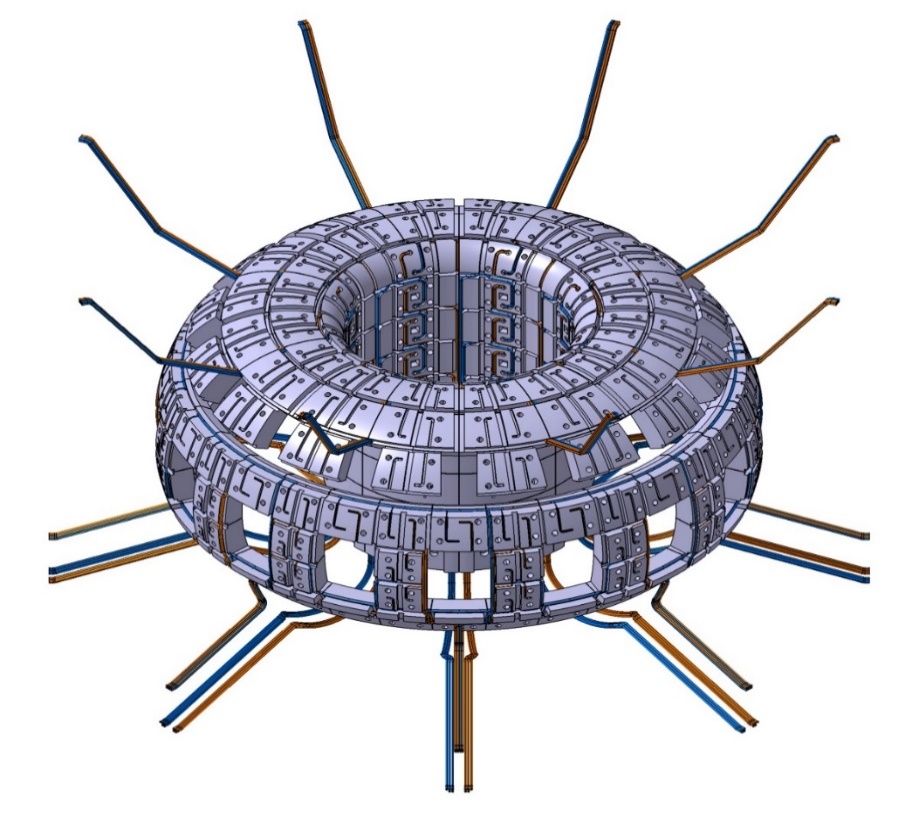 #9
#5
#10
#4
1 SB+1 FW
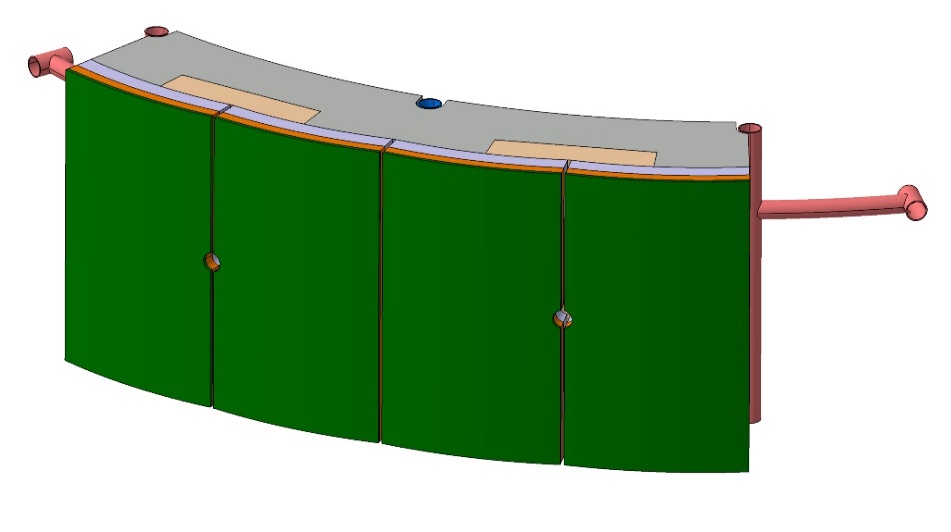 #11
#3
#12
#2
#13
#1
Layout of shielding blanket modules
1 SB+2 FW
The gaps between blanket modules are 10 mm both poloidally and toroidally for installation and disassembly.
12
Manifold Configuration
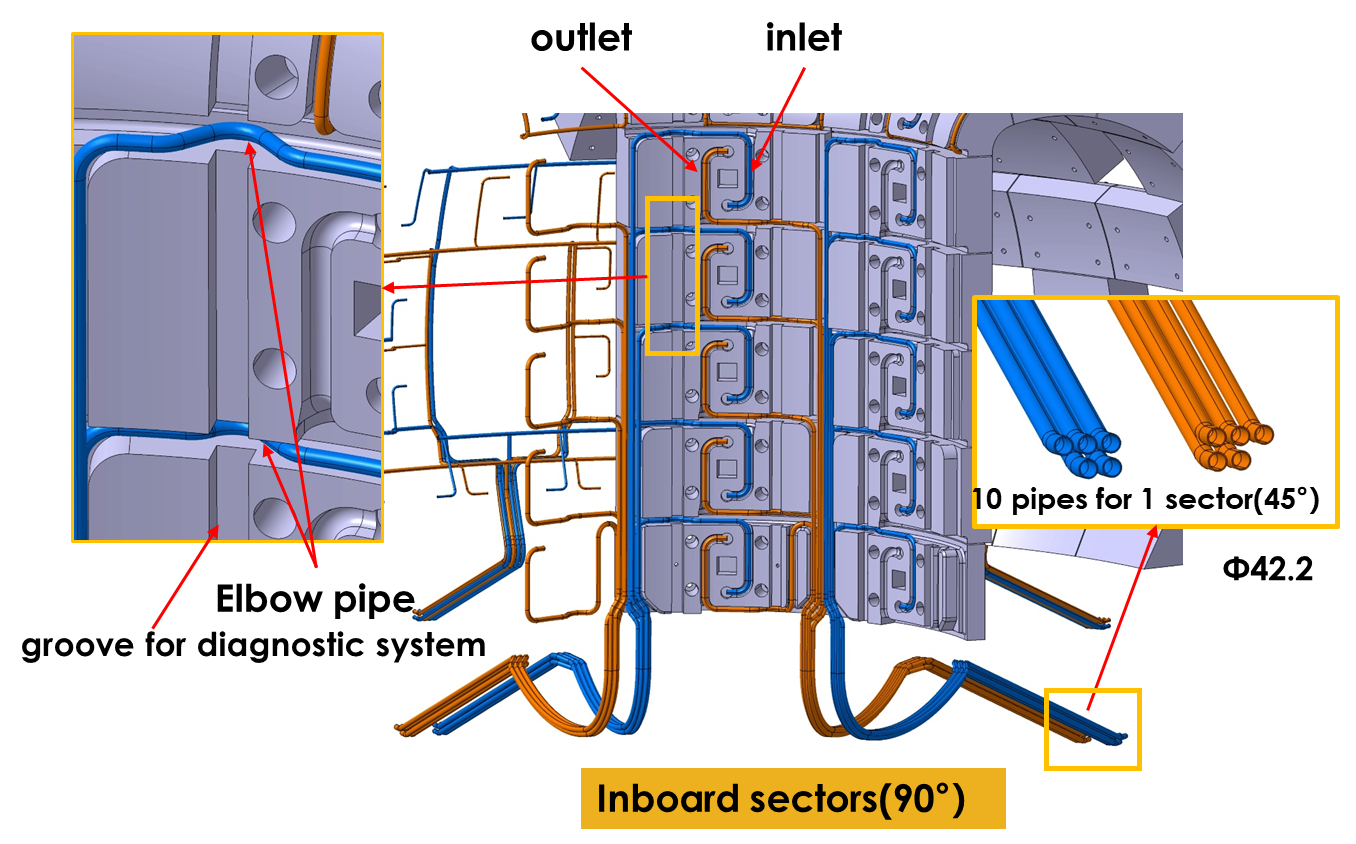 13
Manifold Configuration
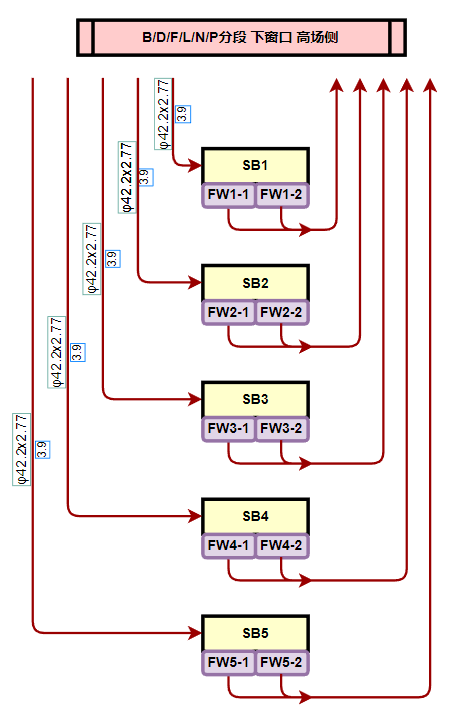 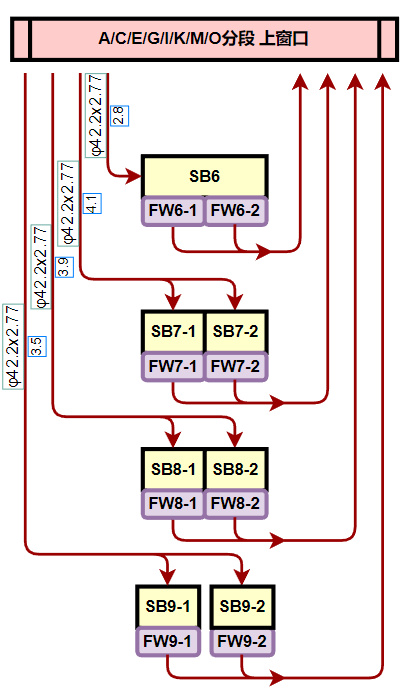 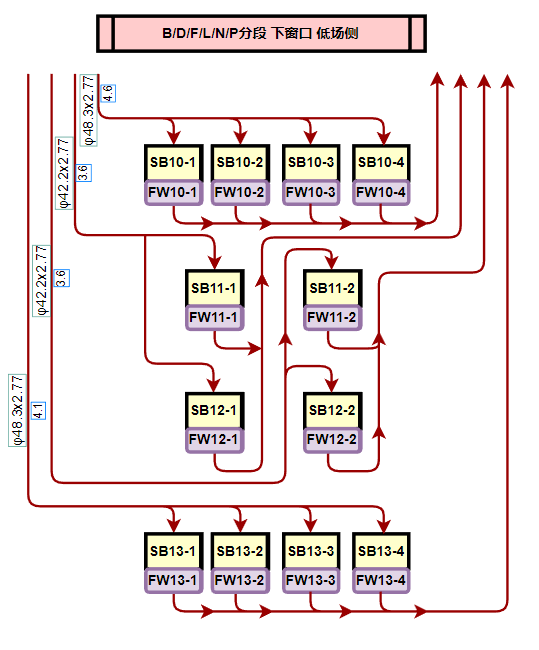 Three bunches of manifolds and water flow chart for 45° shielding blanket
14
First Wall Design
FW= Left/Right Fingers + Beam + Connection Pipes
Slots ↓ EM load/ Thermal stress
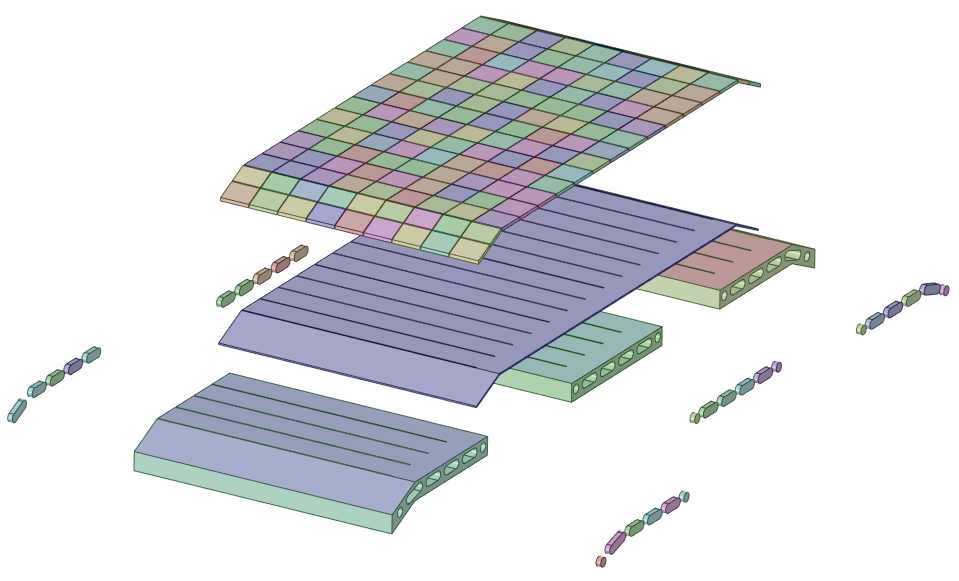 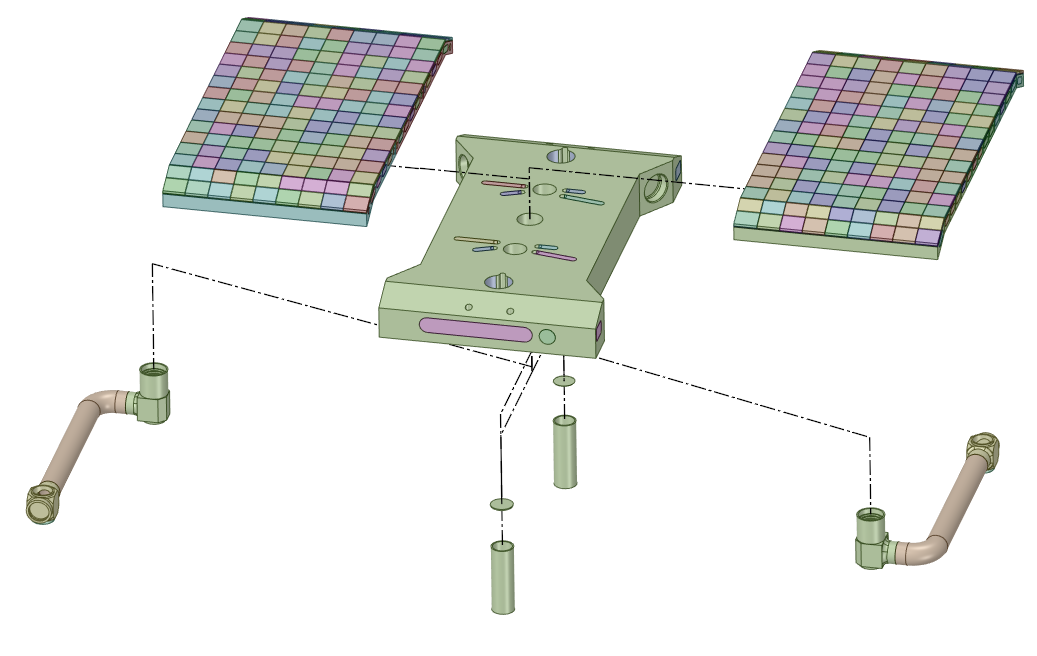 W tiles
Cu foils
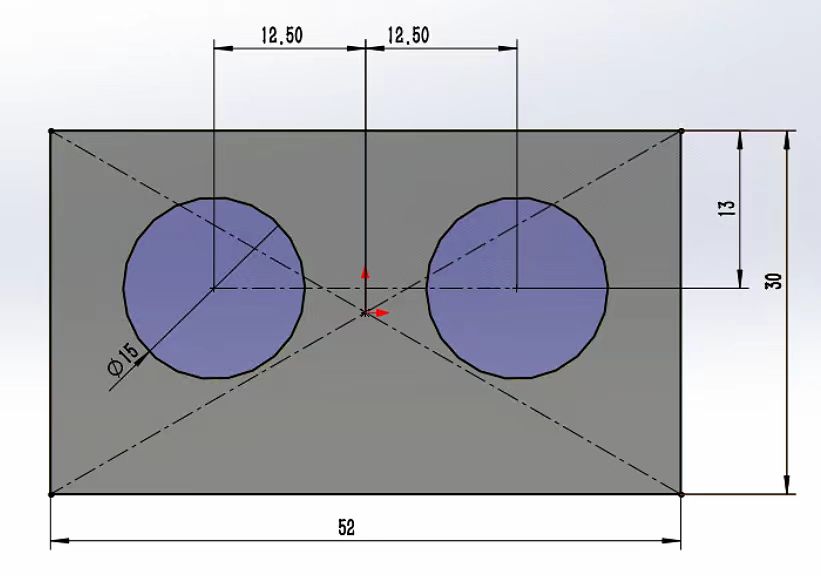 CuCrZr plate
Coolant distribution
CuCrZr covers
Cooling of PFU
Inlet from beam
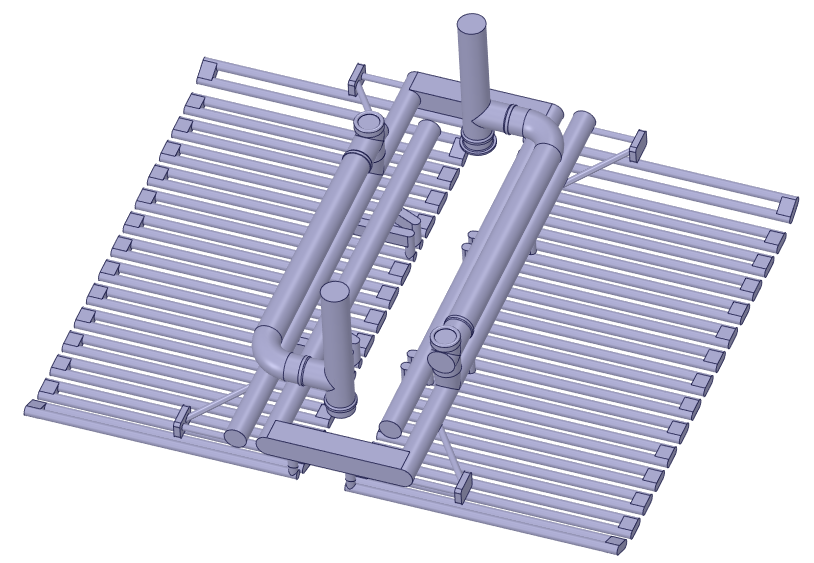 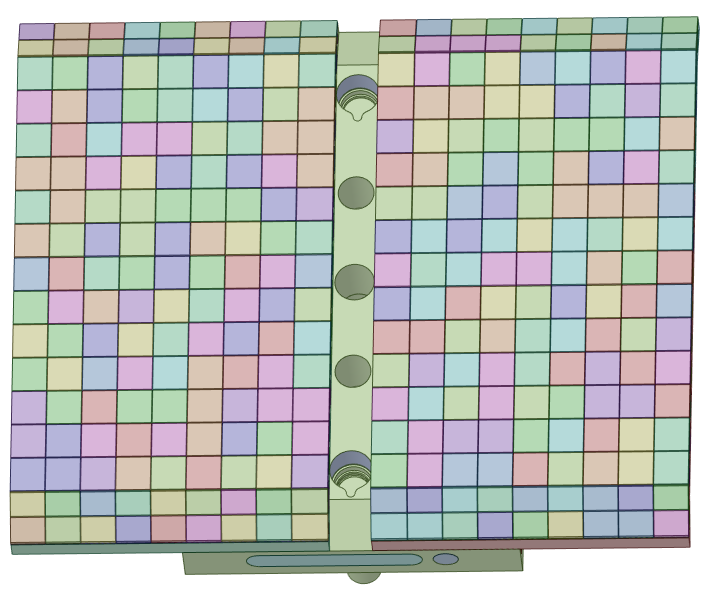 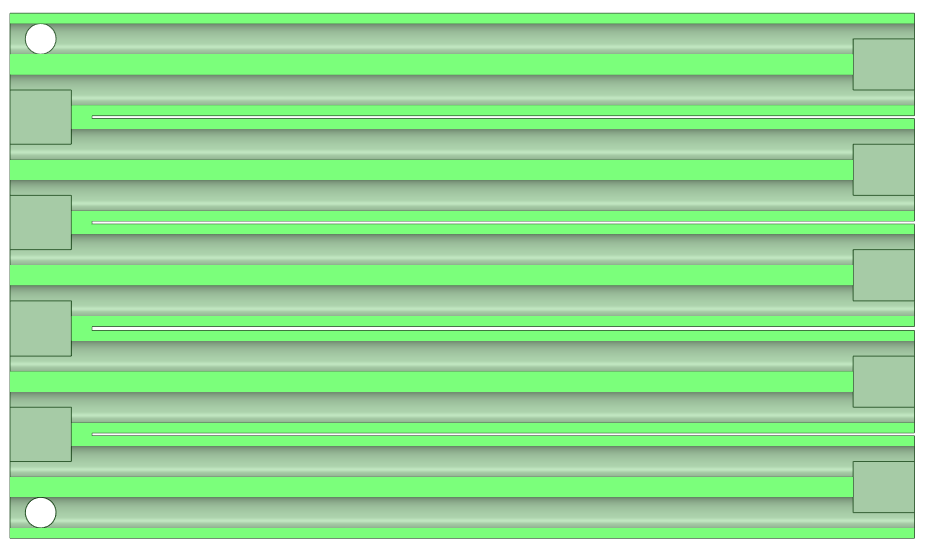 RH Positioning/ grabbing holes
Mechanical connection
Coolant pipe connection
Cooling channels
Coolant back to beam
15
Shielding block design
Preliminary design of one shield block has two first wall.
Nuclear heating <0.3W/cc, mass flow rate 2.0114kg/s，inlet temperature 143.3℃, coolant pressure 4MPa
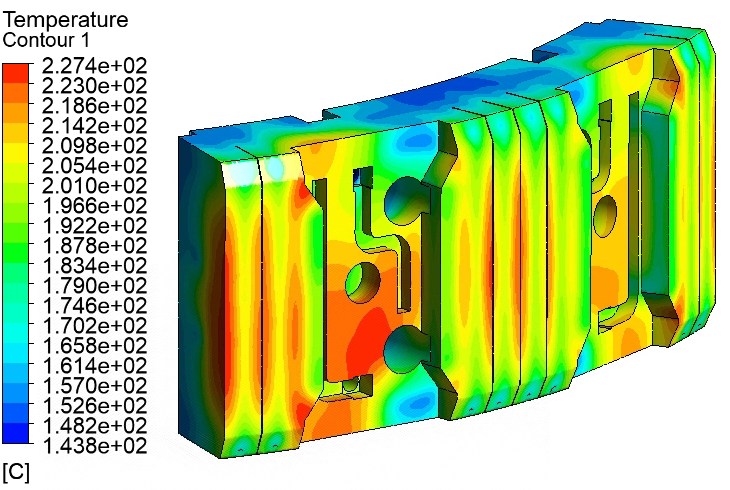 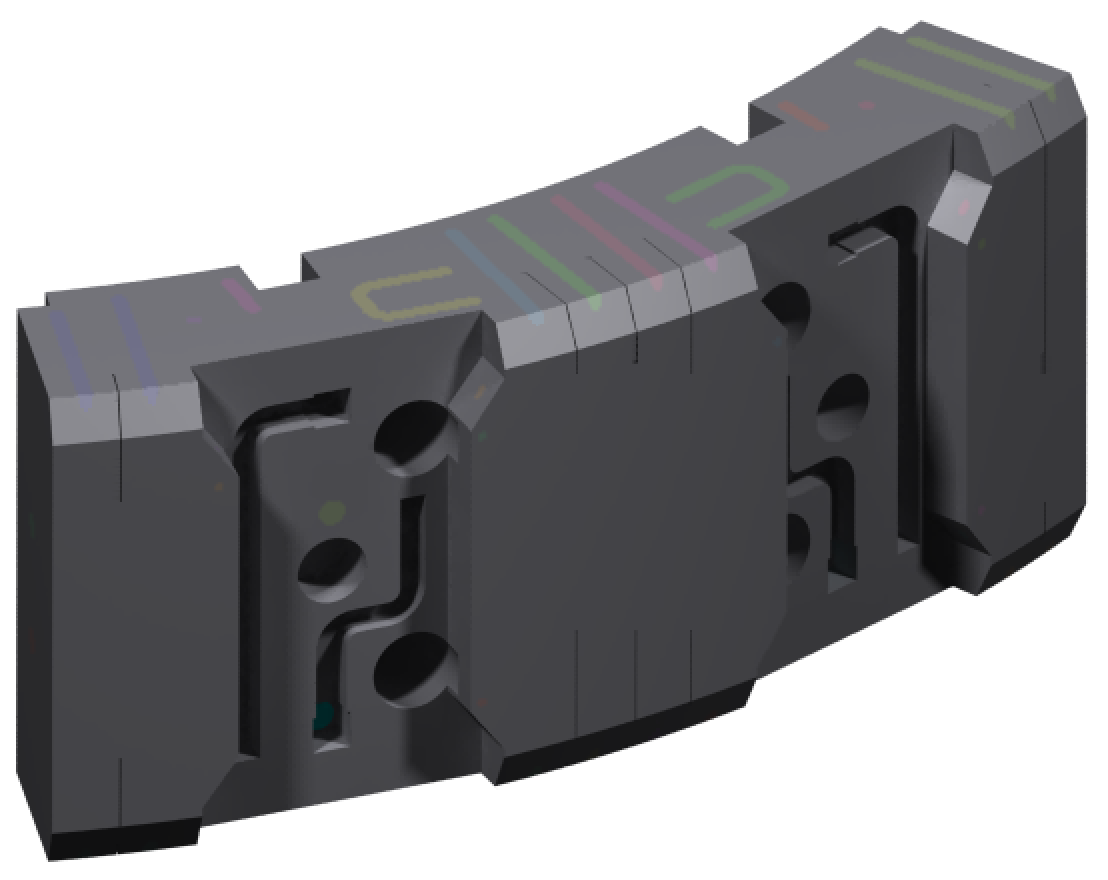 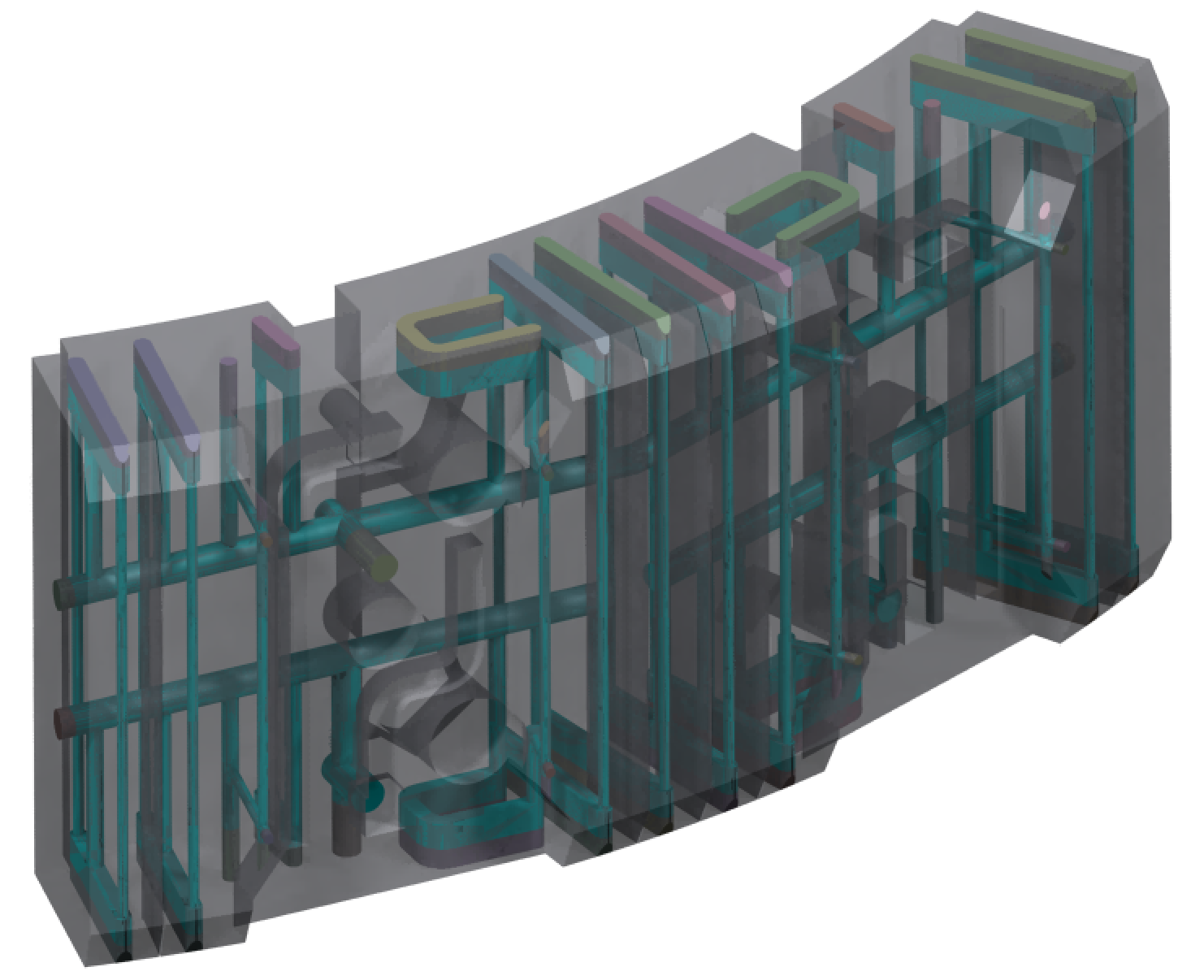 Φ24
Φ42.2
Peak T 227℃
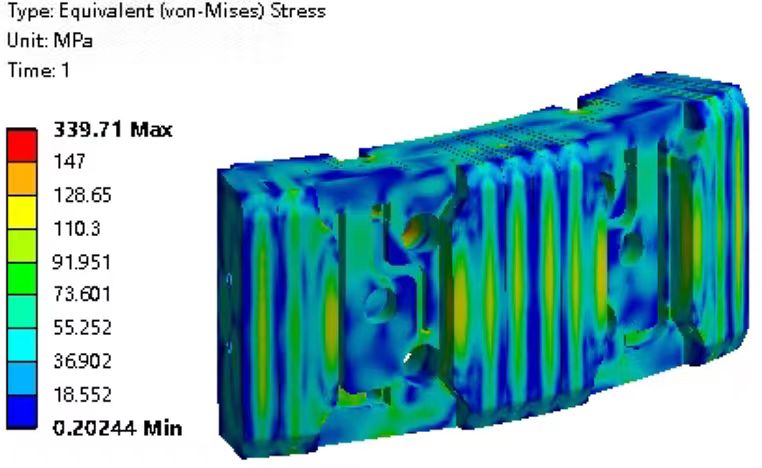 Φ15
Peak stress 339MPa
From FW2
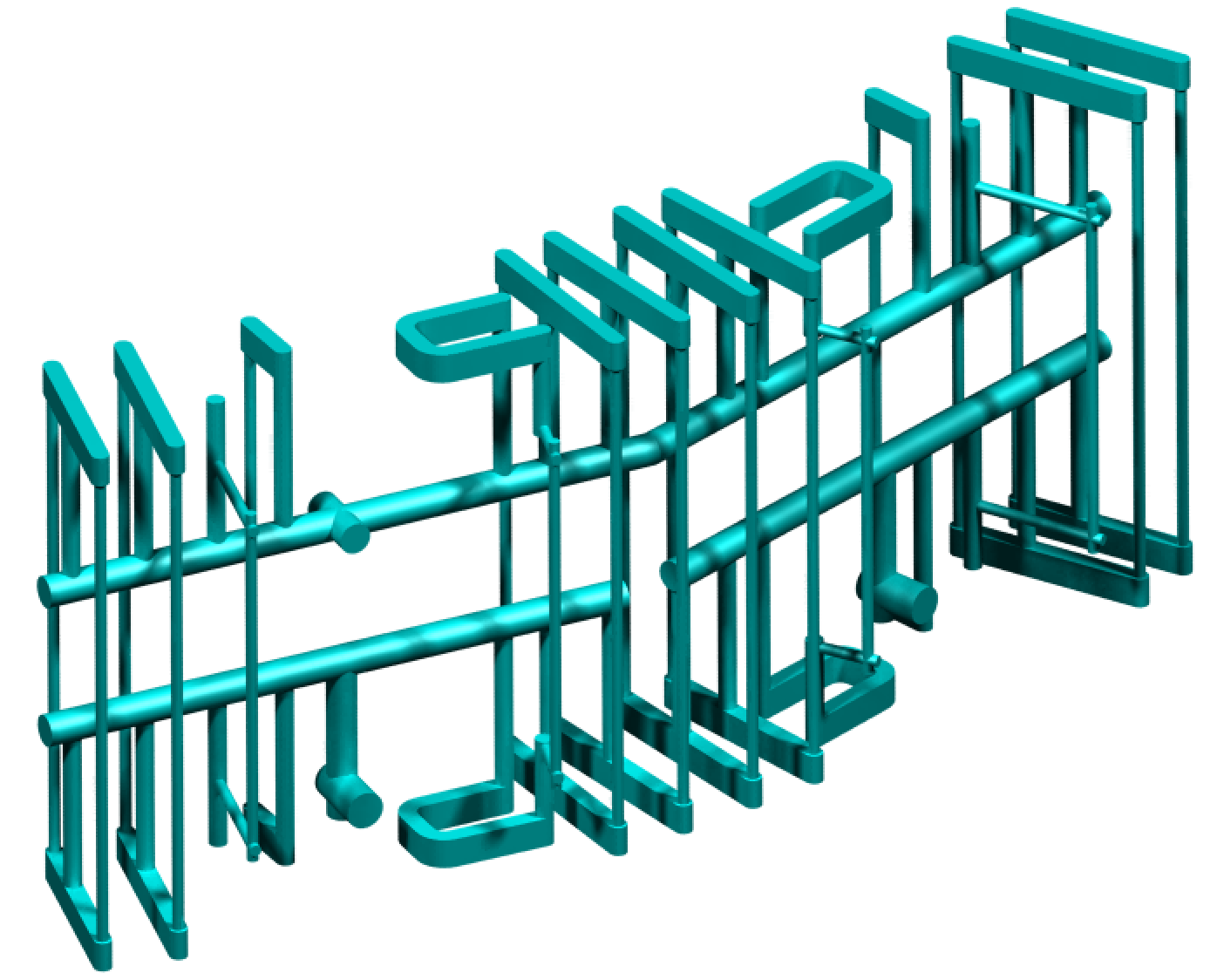 From FW1
To Manifold
From FW1
To Manifold
From FW2
16
Connection with VV
Housing
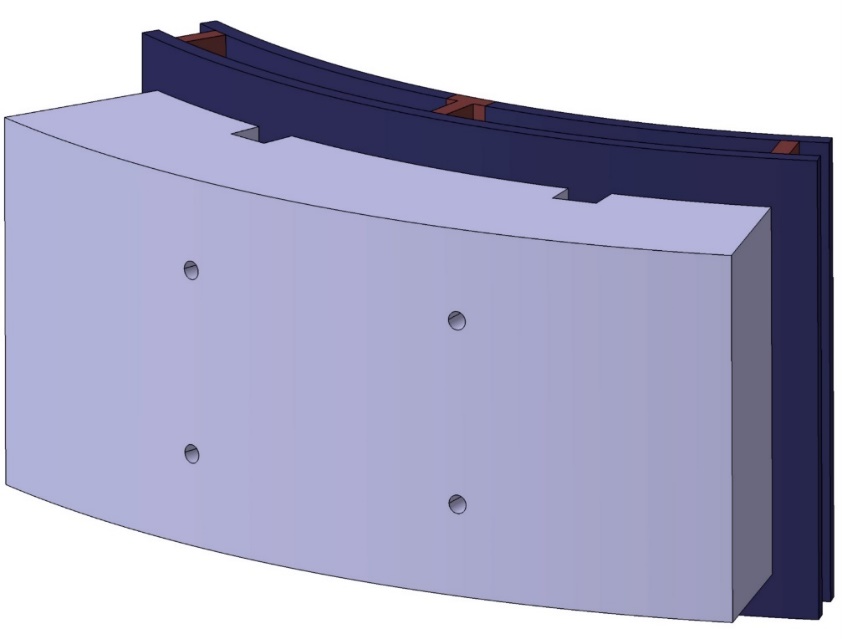 Key pad
VV
Direction of thermal expansion
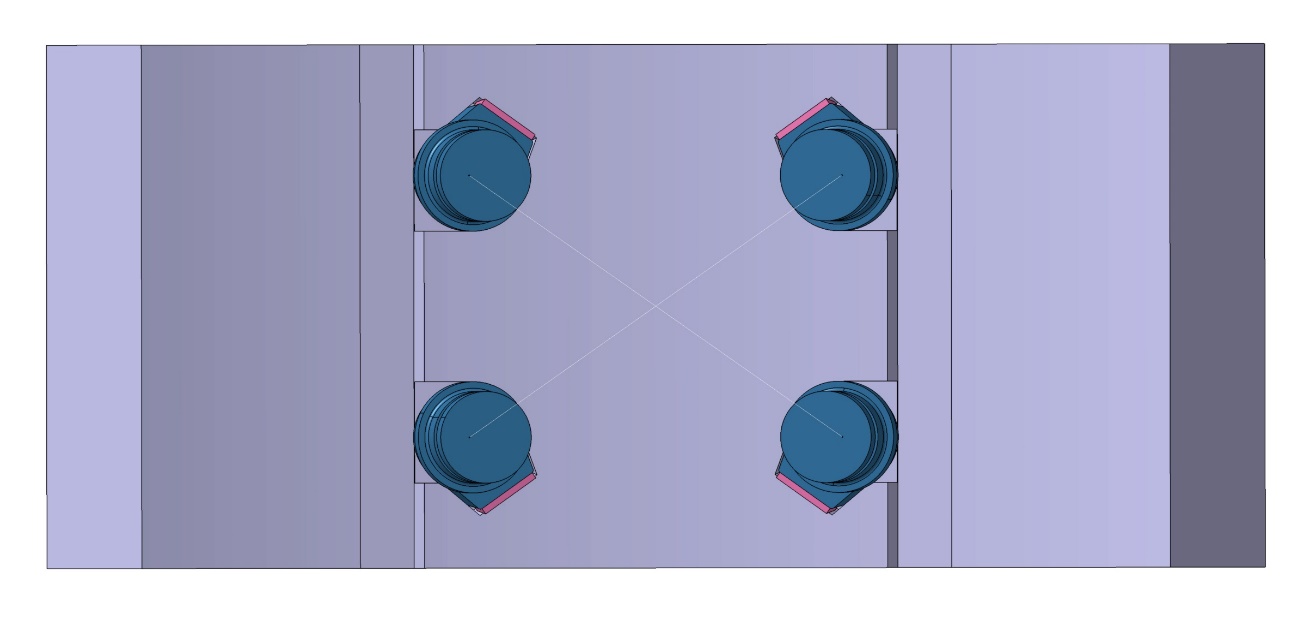 The Key pad is arranged in a direction parallel to the expansion direction of the SB. The key pad supports the SB without preventing thermal deformation
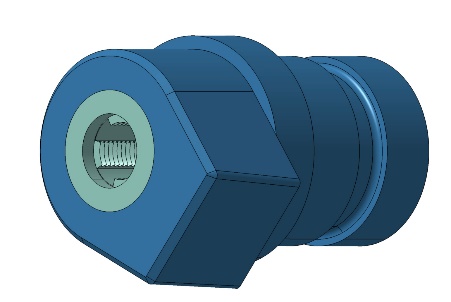 Inboard SB Module
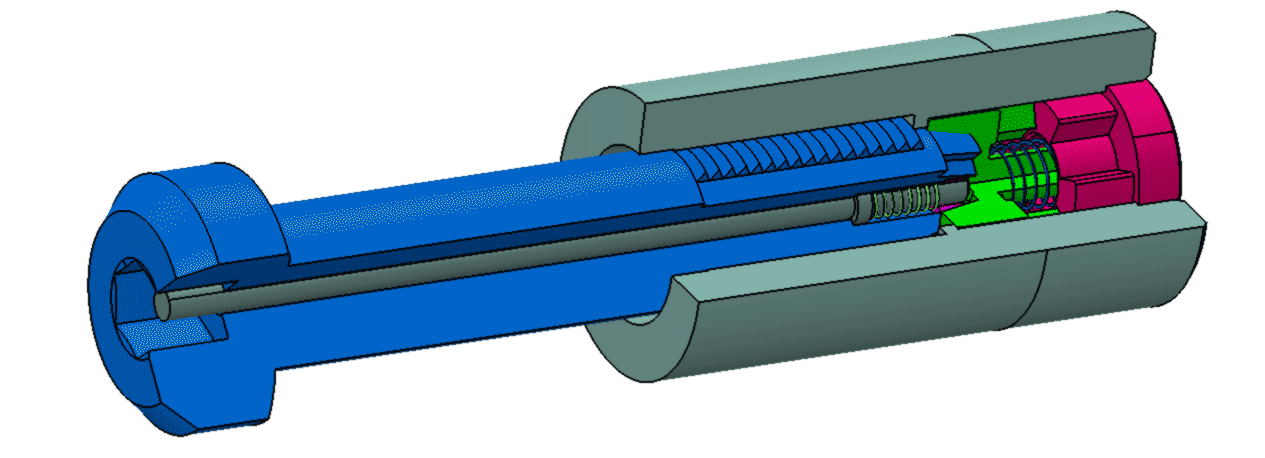 Housing
M50 bolt
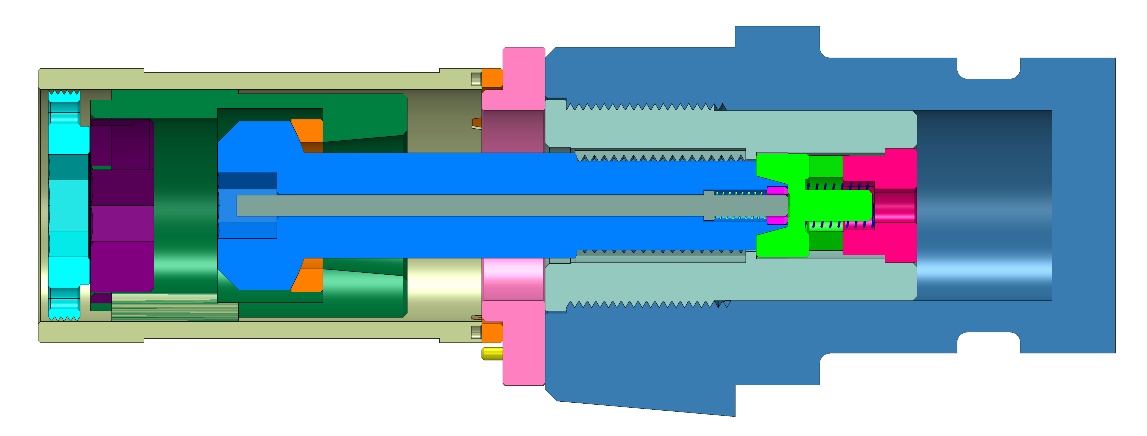 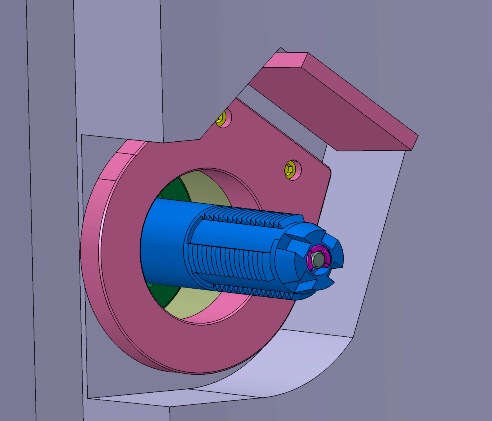 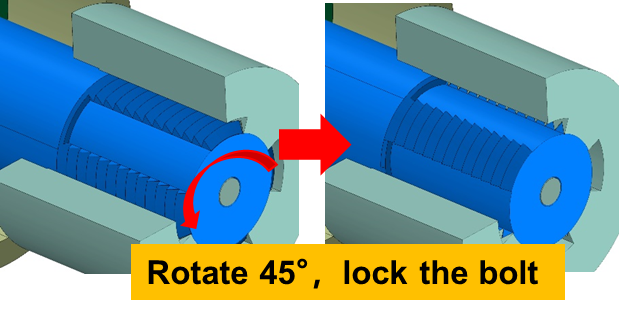 SB Support Structure
17
Part 04
Vertical Stabilization System
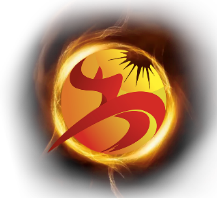 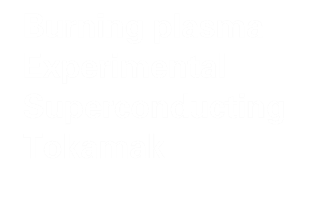 Vertical Stabilization System
Maximum controllable vertical drift of 11 cm;
Vertical displacement growth rate <100/s.
Welded on VV
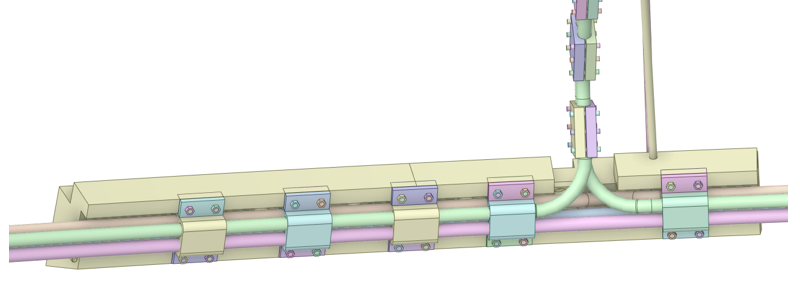 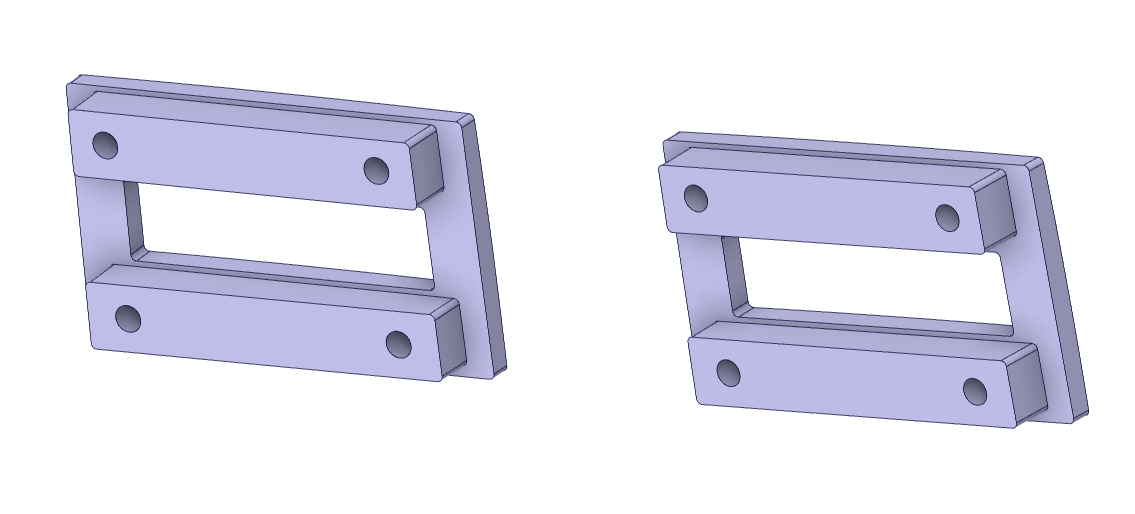 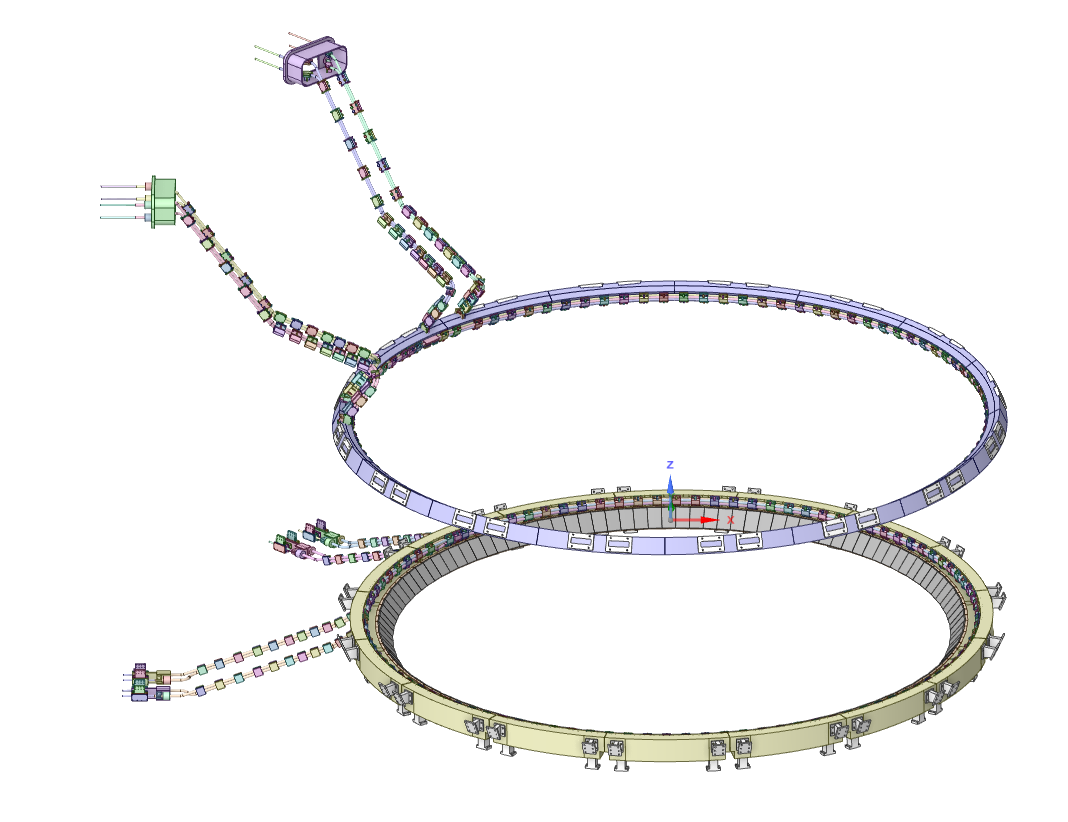 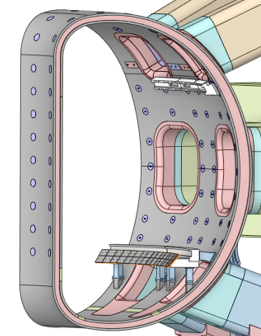 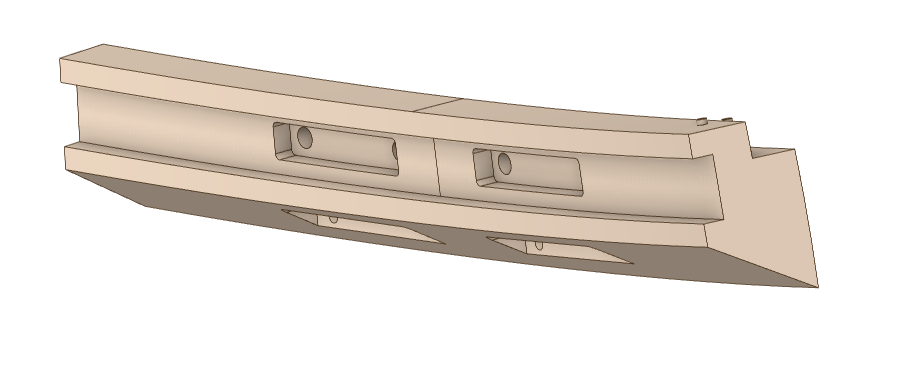 Upper support structure bolted
VS coils clamp bolted on Upper support structure and Lower passive plate
Support bolted on VV
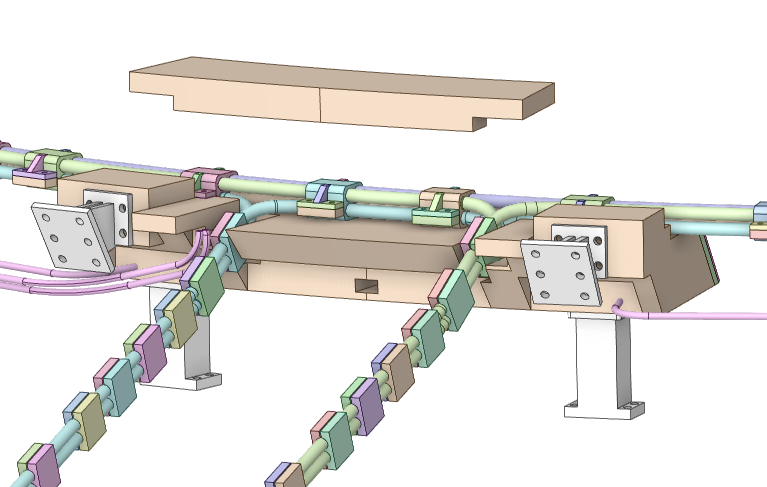 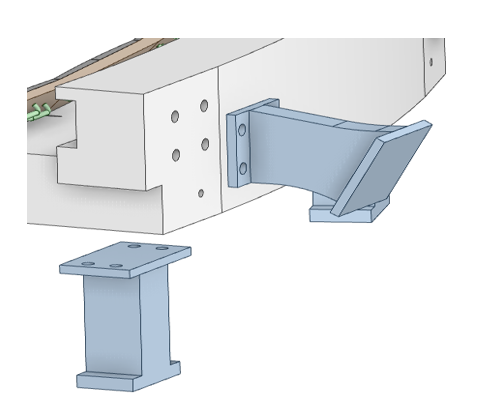 Lower passive plate bolted on the support
19
Vertical Stabilization System
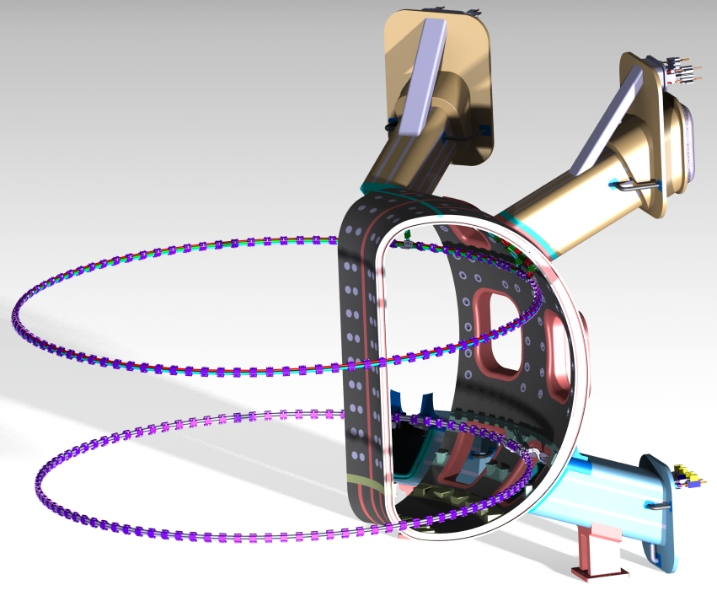 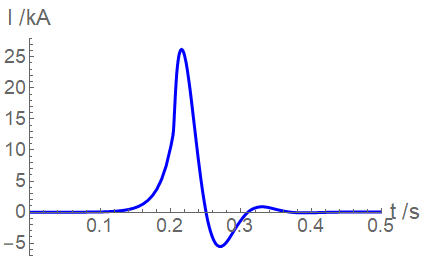 VS coils
two coils, each with 4 turns, 2 feeders X 2 ports. 
200 brackets bolted to upper support structure and lower passive plate. 
In-port brackets welded to VV
VS Design-Basis Current Waveform
Insulation: MgO
Jacket: 316L
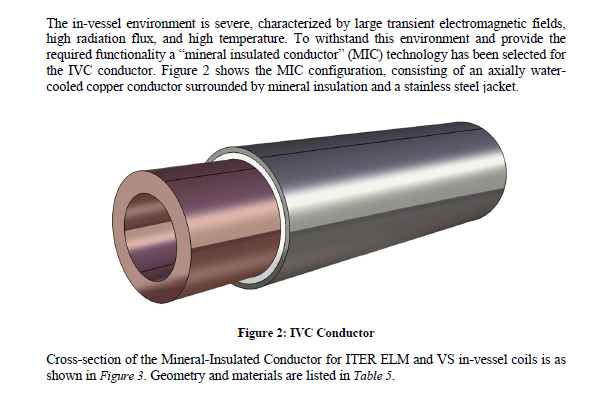 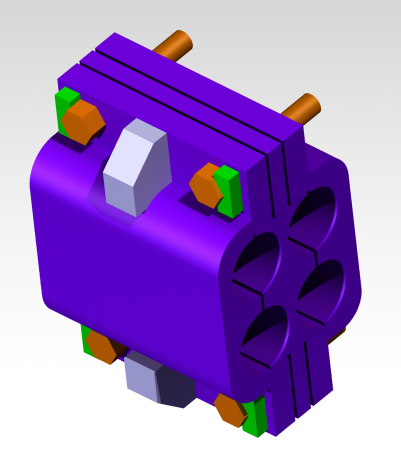 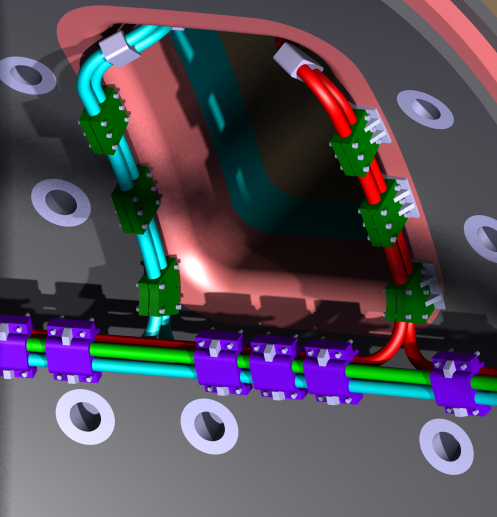 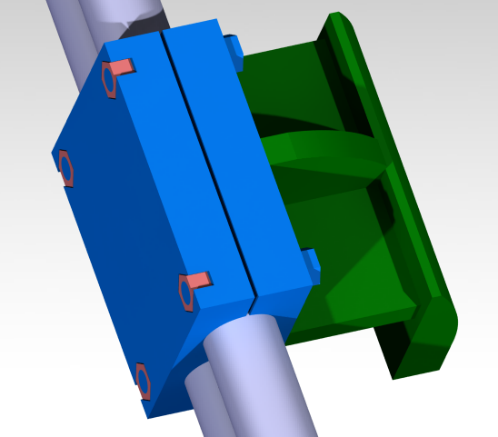 Conductor: Cu
In Port Bracket Design
（SS316L）
VS Bracket Design
（SS316L）
20
Vertical Stabilization System
Contact resistance test on passive plate
Passive stabilization plate
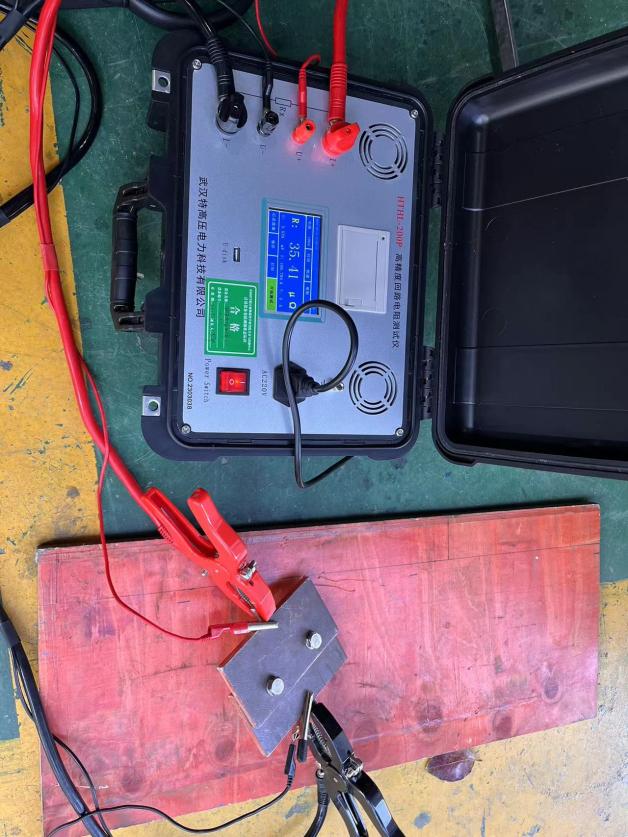 Water cooled body:316L
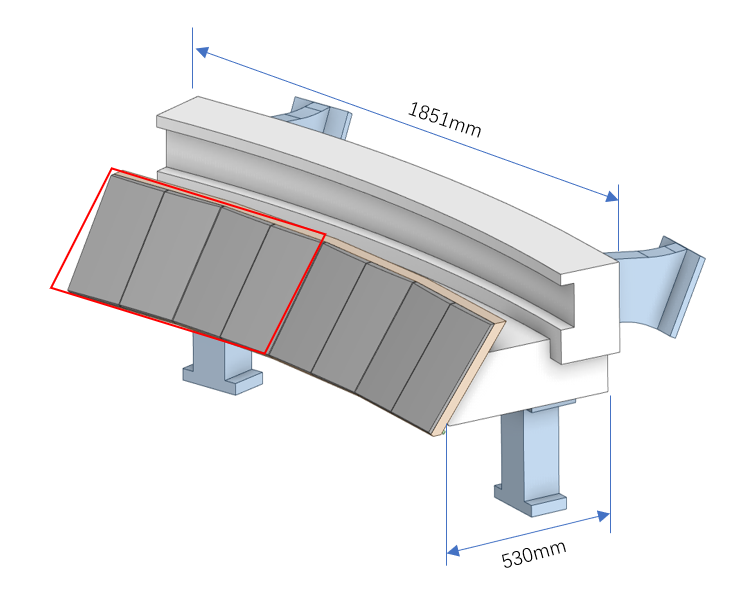 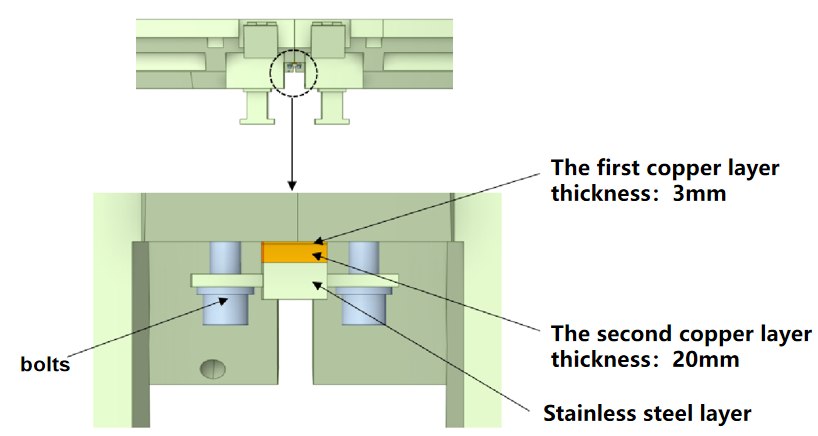 Water cooled body:316L
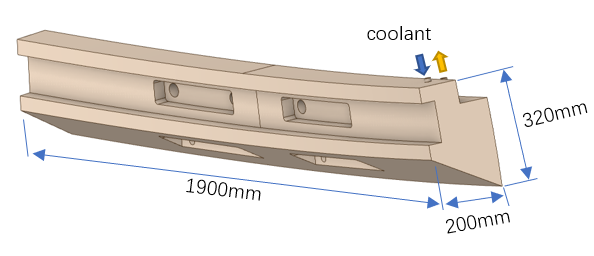 X16
Tungsten first wall
1MW/m2
X16
Upper support structure
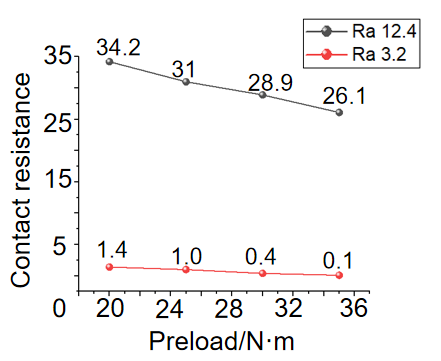 Lower passive plate
The minimum contact resistance of a single contact surface is 0.1μΩ, totally  3.2μΩ for all 32 contacts.
21
Part 05
In-Vessel Diagnostic Integration
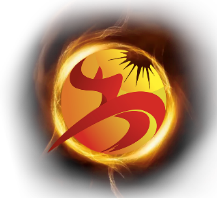 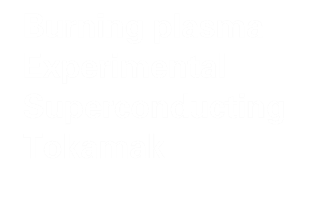 Magnetics
11 D-shaped loops: continuous coils or a set of probes/cables on support, including Rogowski+FOCS, pickup coils, Mirnov coil, diamagnetic coil. (slotting needed in blanket)
Pickup coils to measure toroidal mode number (one for each of 16 sectors. slotting needed in blanket)
Flux loop (for a total of 95, i.e. 45 groups, mounted on VV inner wall) 
Saddle loop (mounted on VV inner wall, for total of 16 - every equatorial port) 
Partial Rogowski coil (16 toroidal location divertor leg×3; port A, E, I and M lower passive plate leg×4) 
Toroidal cable tray (between LFS blanket and PS plate) 
Flux loop centralized outlet cable（mounted on VV between A-B, slotting in blanket needed)
Feedthrough (lower port B, F, J and N for outlet cables)
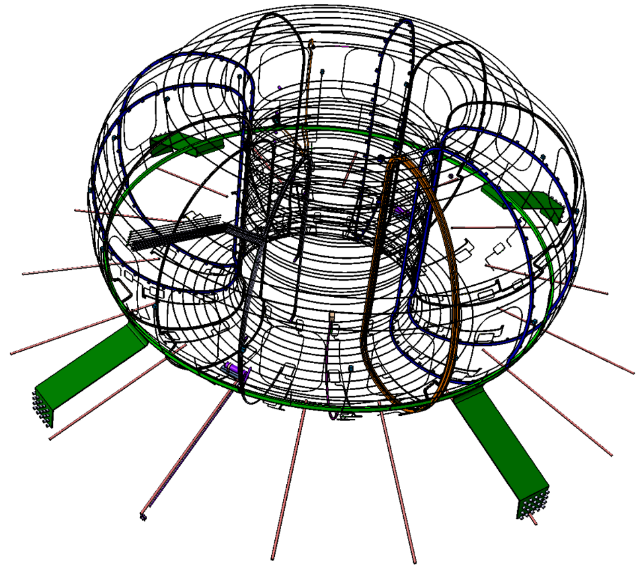 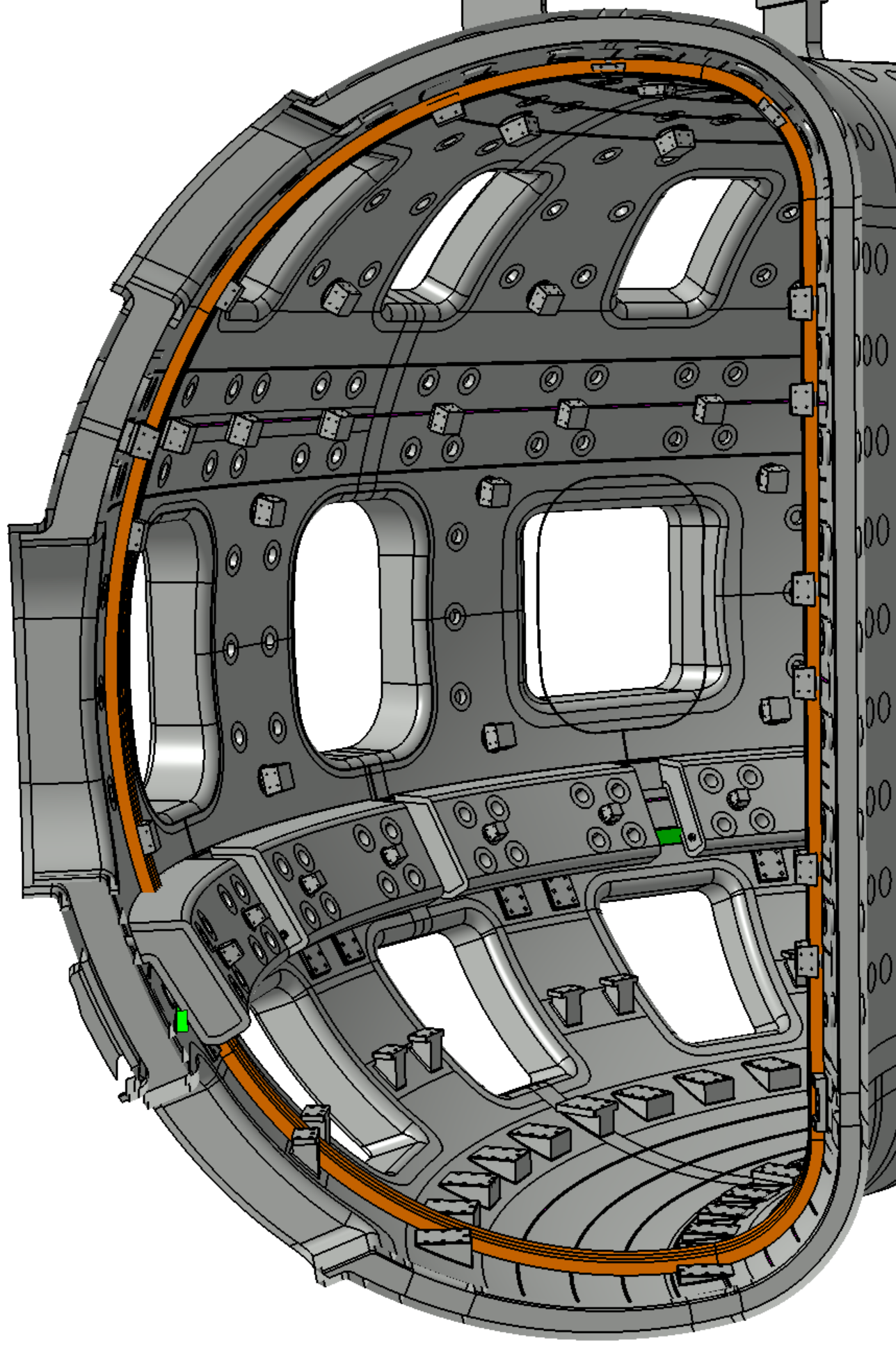 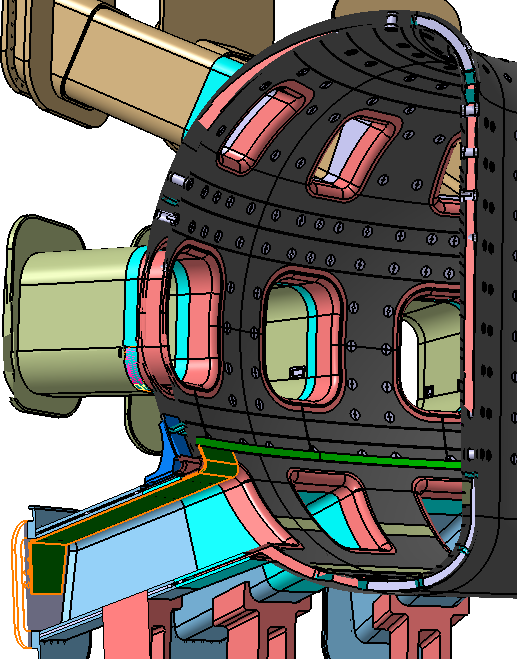 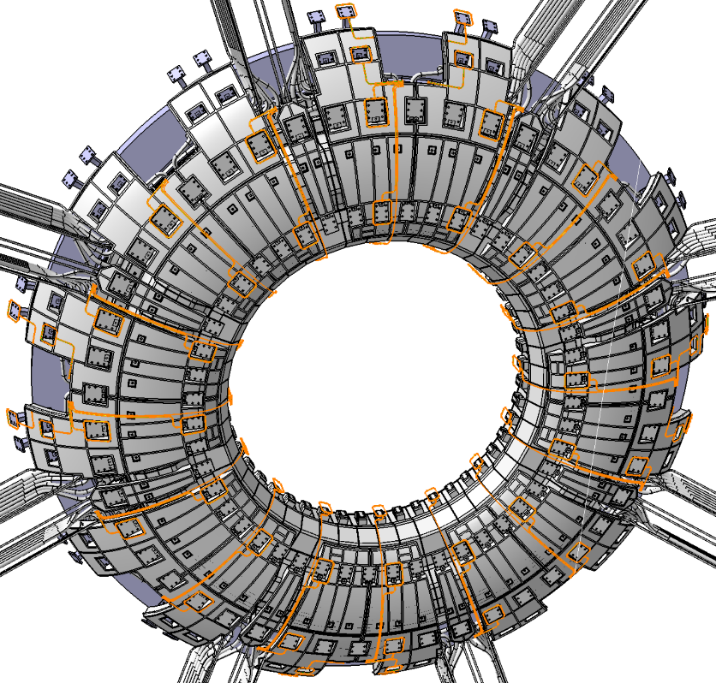 Feedthrough
Outlet cable
Toroidal cable tray
Saddle coil
Partial Rogowski Coil
Flux loop
D loop
23
Other In-VV Diagnostics
NAS&MFC
Faraday cup in section I
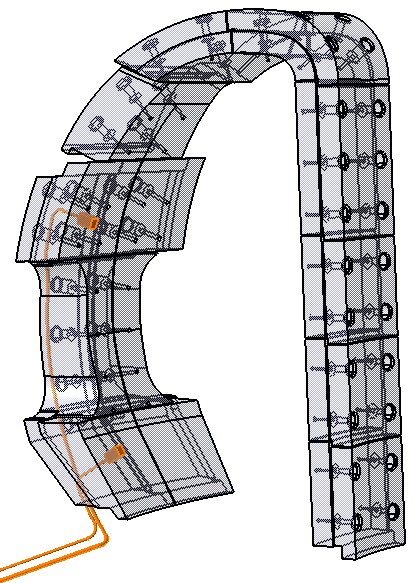 NAS&MFC in section O, DNFM in section O&G
TS dump in sector G
POINT CCR in section J
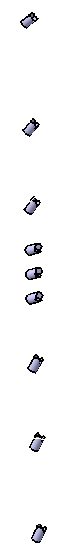 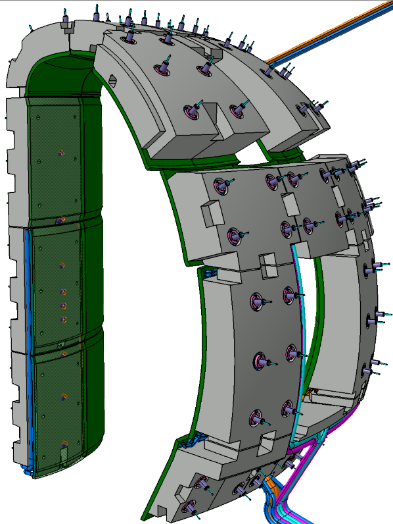 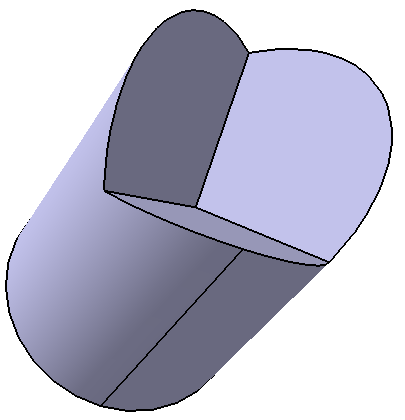 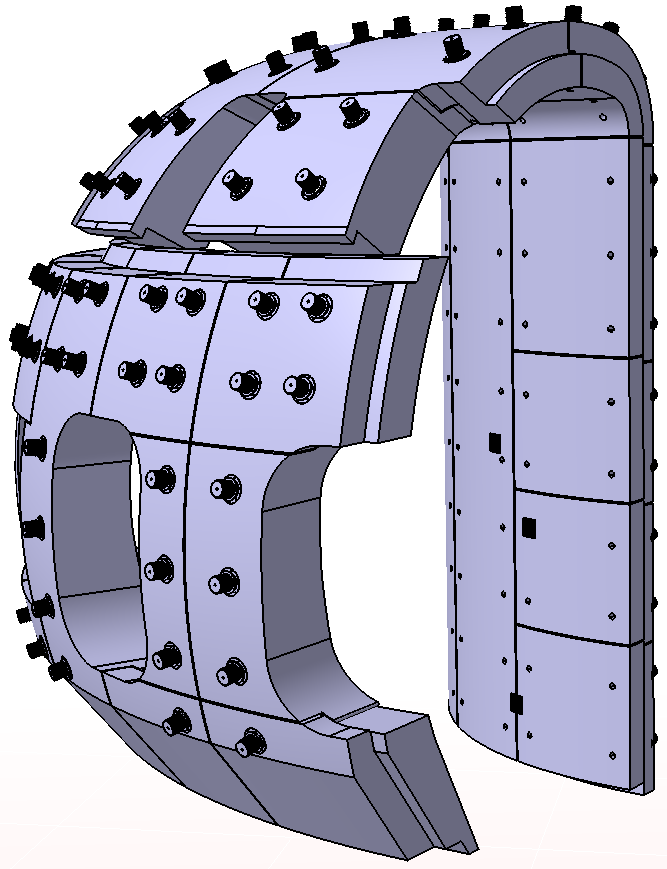 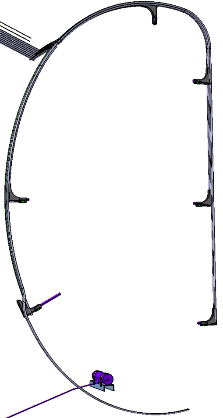 NAS&MFC
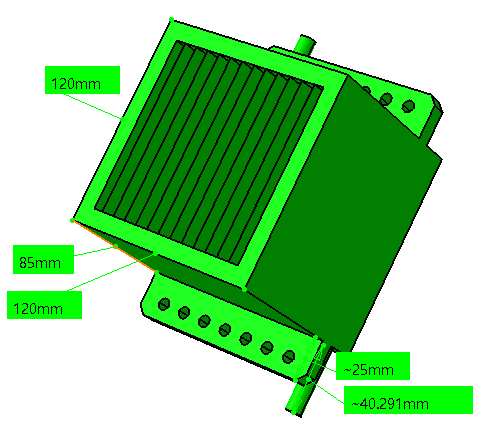 NAS pipe & MFC cable
NAS&MFC
NAS&MFC
NAS & MFC & DNFM
NAS and MFC: located between O-P, 7 for NAS and 6 for MFC, shared slotting in blanket.
DNFM: located in sectors O and G. Space reservation in divertor area. 
Faraday Cup: 2 detectors in LFS blanket I. 
CCR: mounted in HFS blanket J.
TS DUMP: mounted in HFS blanket G.
Bolometer: detector and LoS in the front, and cable in the back and bottom of HFS blanket A.
DDMS: A Φ50 tube for each lower port, below divertor.
NAS&MFC
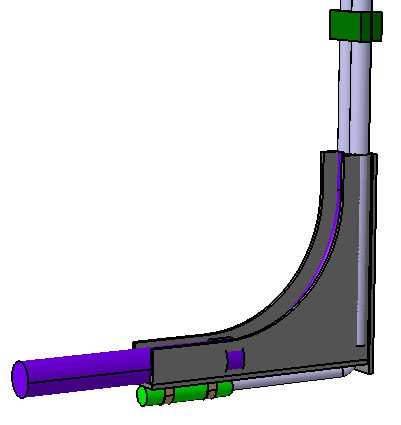 CCR
NAS&MFC
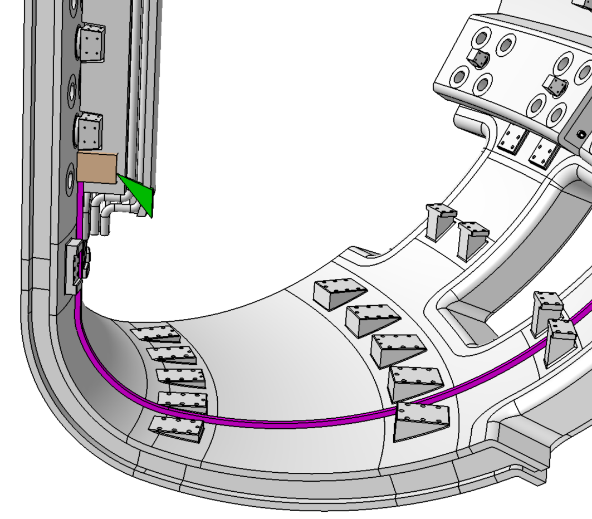 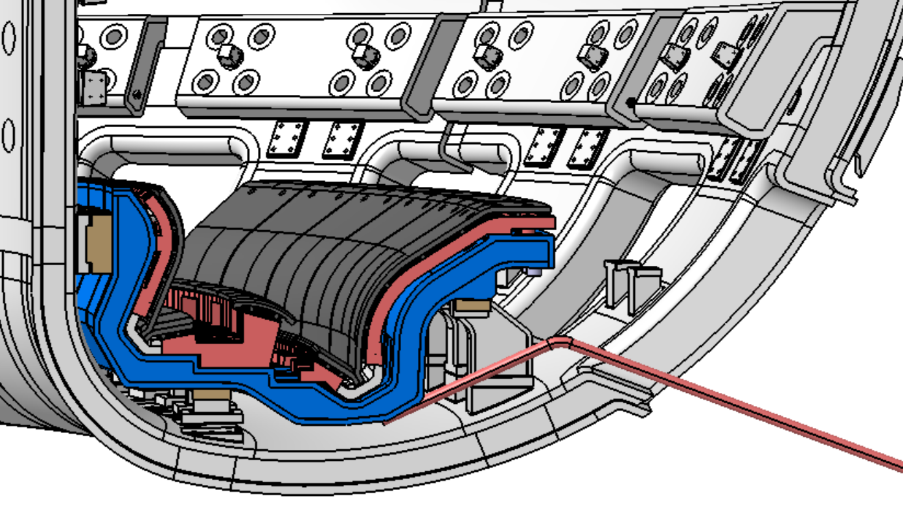 DUMP
DNFM
Faraday Cup
Slotting and cooling needed
NAS
A DDMS pipe below divertor for each lower port
HFS bolometer in sector A
24
Part 06
Assembly procedure
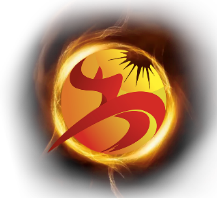 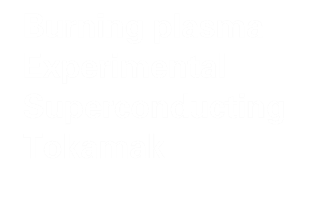 Assembly procedure
Assembly Strategy:
With the updating of VV and shielding blanket design, the IVCs can be assembled starting from 3/8 VV completed (for some shield blocks).
After the VV torus formed, (3-4) multi-construction workstations would be set up to transfer the IVCs from equatorial ports into VV for final assembly.
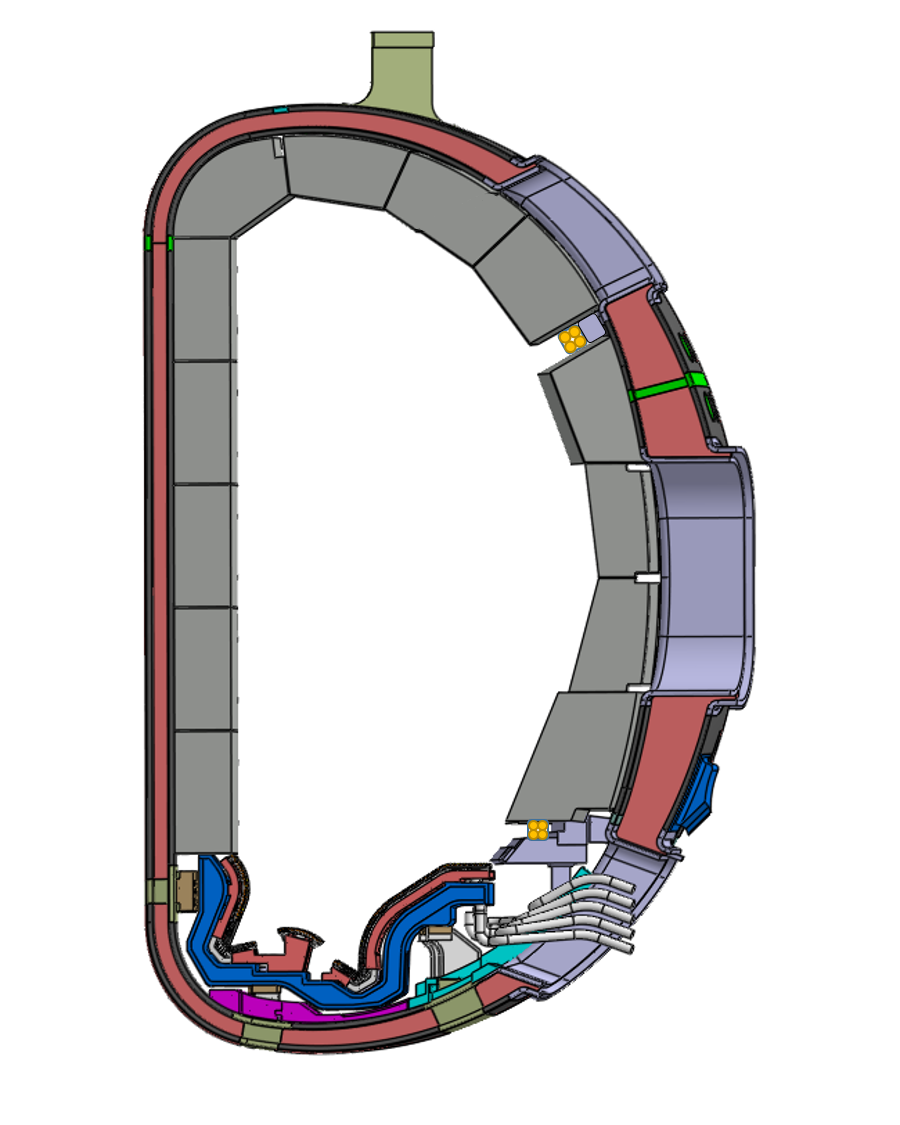 Start
#7
#6
#8
#9
1
#5
Assembly Sequence:
#10
#4
2
BM #10, #11, #12
#11
3
#3
Diagnostic Integration
BM #2, #1
#12
#2
BM #6, #7, #8, #9
#13
#1
Divertors
4
BM #5, #4, #3
Lower Vertical Stabilization System
Close
Upper Vertical Stabilization System
BM #13
26
Assembly procedure
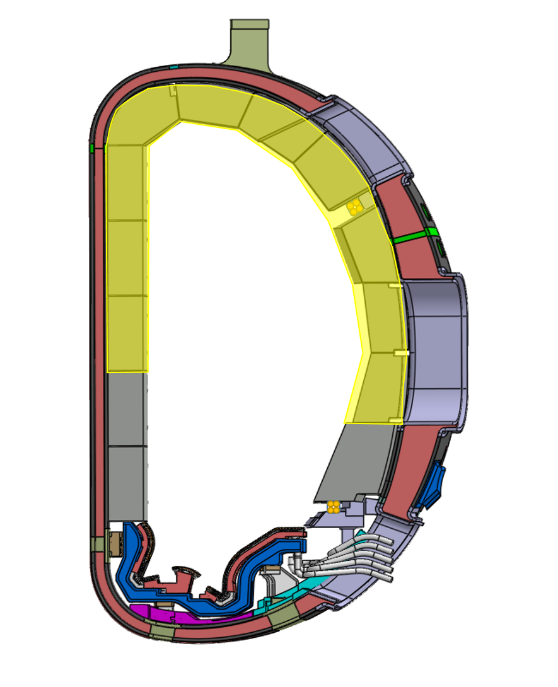 Key steps:
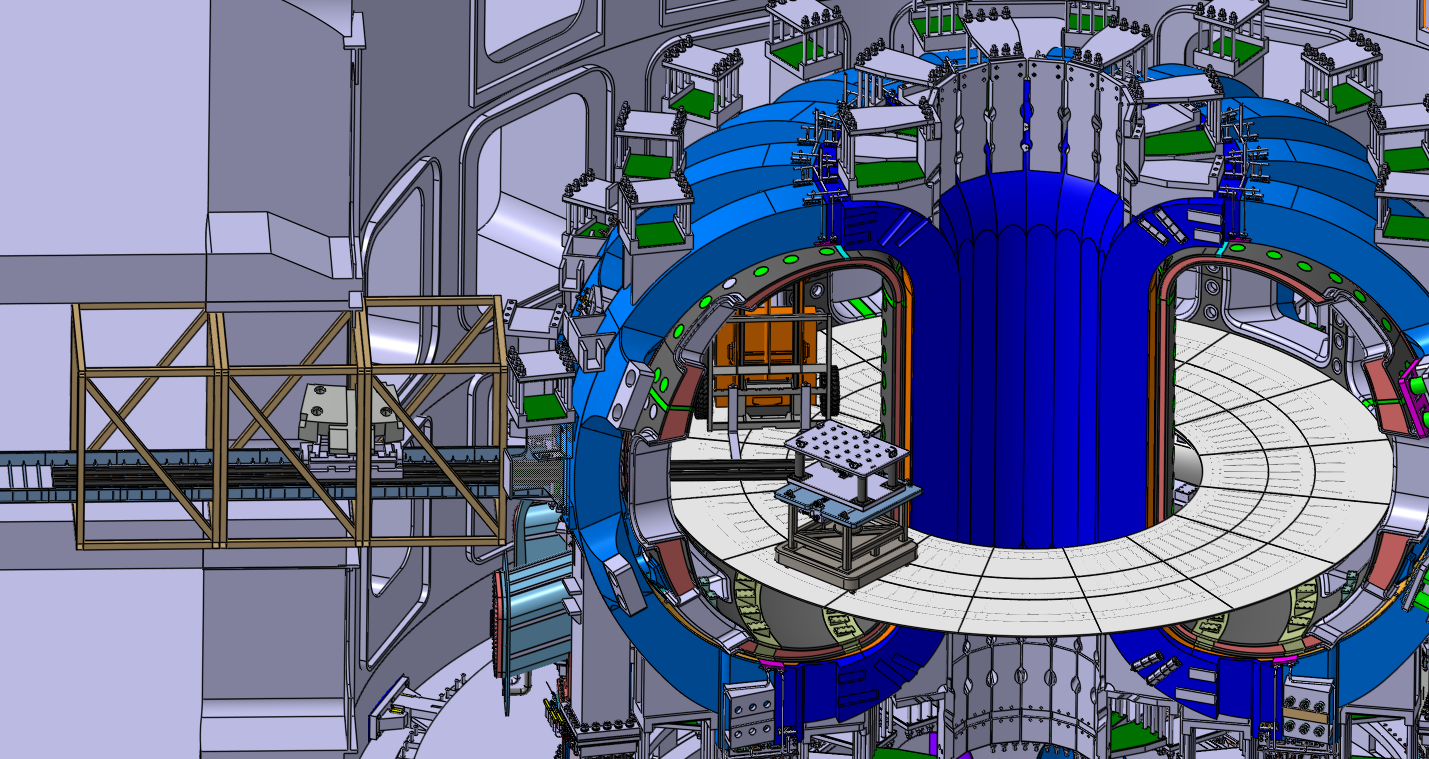 Establish ①assemble platform in VV, which is fixed onto the divertor supports.
Establish ②transport frame from port cells to equatorial ports , to transfer the IVCs and tools into VV.
Use purpose-build ③lifting tools, ④upending and adjusting tools (series of tools under design to adapt the special structure blankets and VS) to  assemble BM #3 to BM#12 and upper VS system.
③
②
④
①
27
Assembly procedure
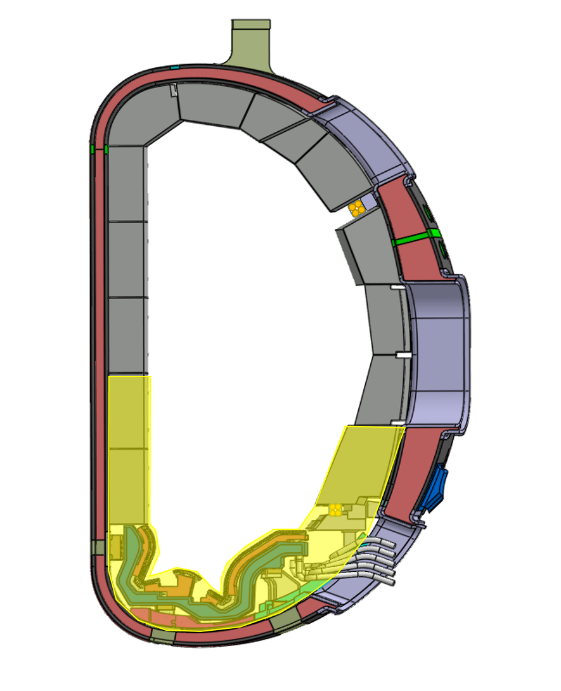 Disassemble the platform and transport frame used in previous steps.
Establish ⑤transports hanging rail system and ⑥bottom circular rails.
Use ⑦lifting hooks to transfer the left IVCs into VV.
Use the ⑧assembly trolley (can move on the circular rails) to assemble the IVCs to final positions.
During divertors assembly, the bottom circular rails will be removed gradually to expose the supports.
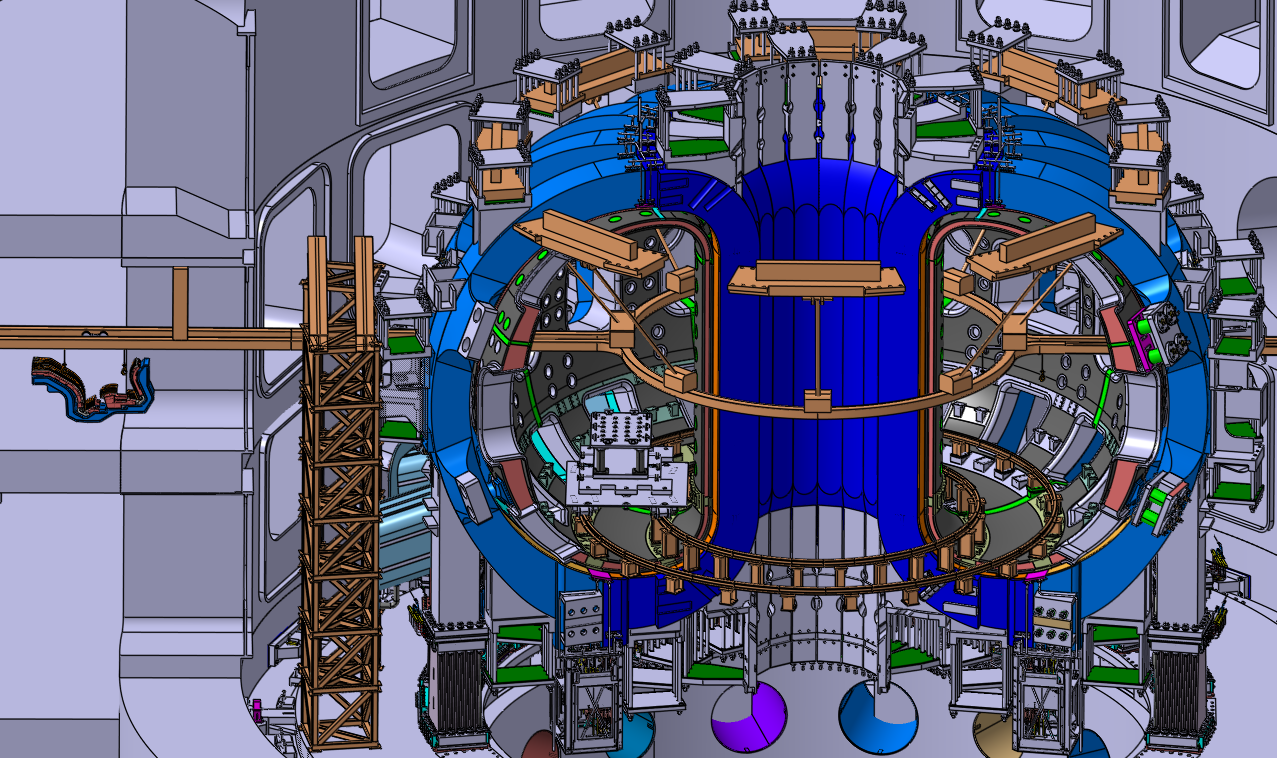 Beams support on TFCs
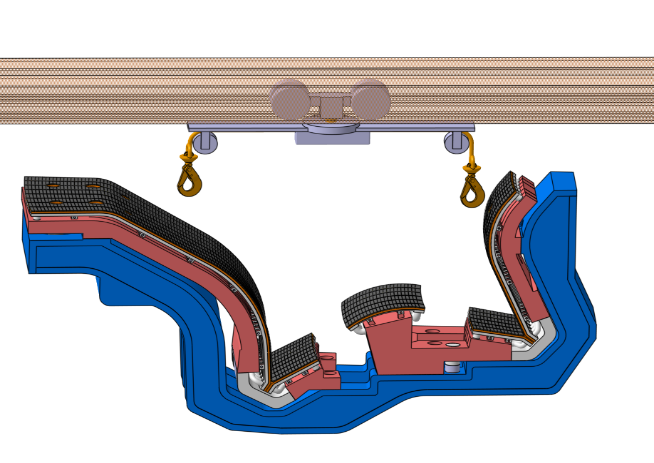 ⑧
⑤
⑦
Slings
⑥
28
Part 07
Summary
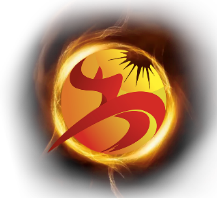 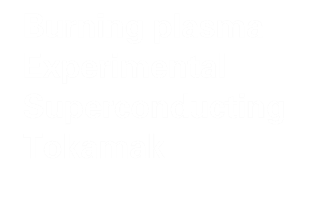 Summary
BEST In-Vessel Components (IVC) have the functions of heat and particle exhaust, neutron shielding, plasma vertical stabilization, and in-vessel diagnostic integration.
The IVC includes divertor, shielding blanket, VS coil, passive stabilization plate and in-vessel relevant diagnostics.
The IVC integration has being progressed well with the focus on the overall design,  interfaces, and supporting structure.
The shielding blanket and the plasma vertical stabilization system need more effort to detail the engineering design.
More R&D will be carried out to verify the critical interface design, such as the RH interface of the cooling pipes for divertor and shielding blanket.
All your comments are appreciated!
30
Thanks for Your Attention!